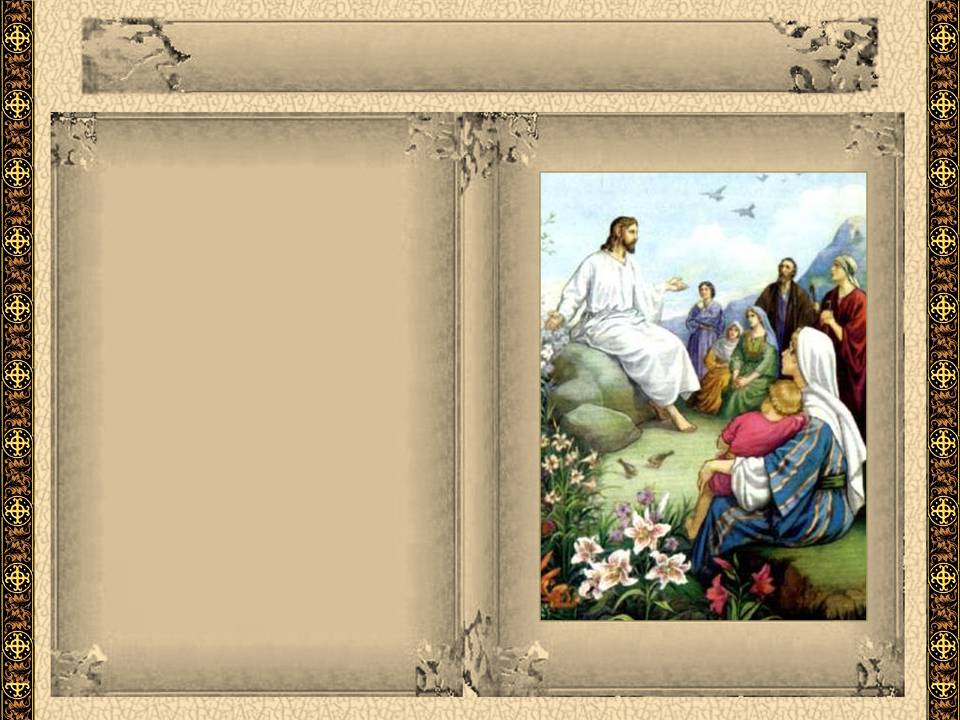 Закон Божији
За породицу и школу
Са многим илустрацијама

Саставио:

Протоиереј Серафим Слободској
СТК «Светочъ»
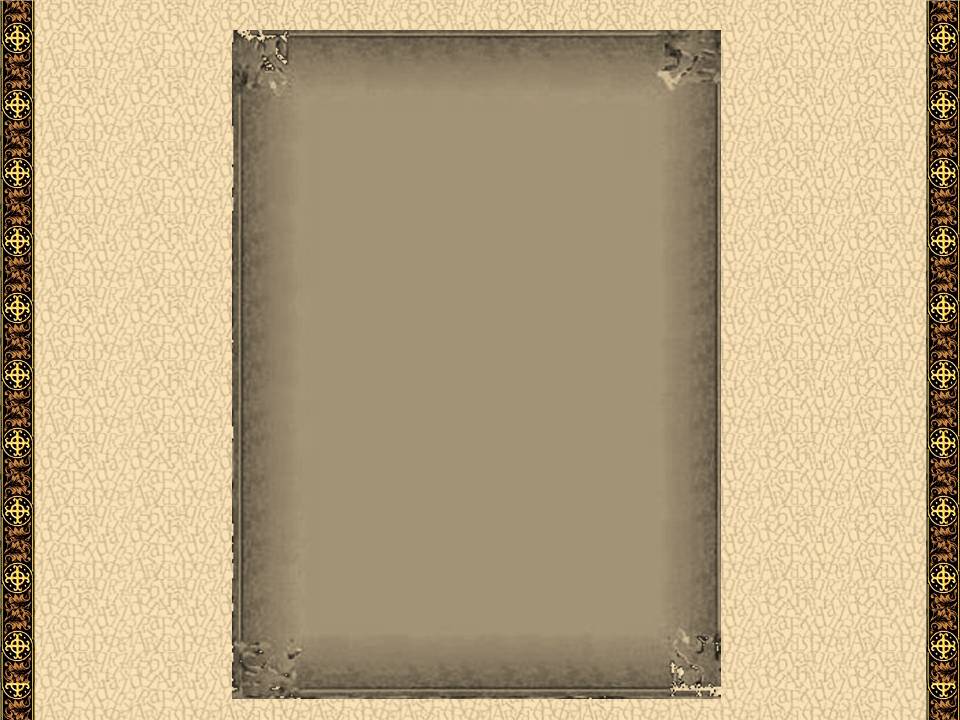 Храм 
и његово устројство
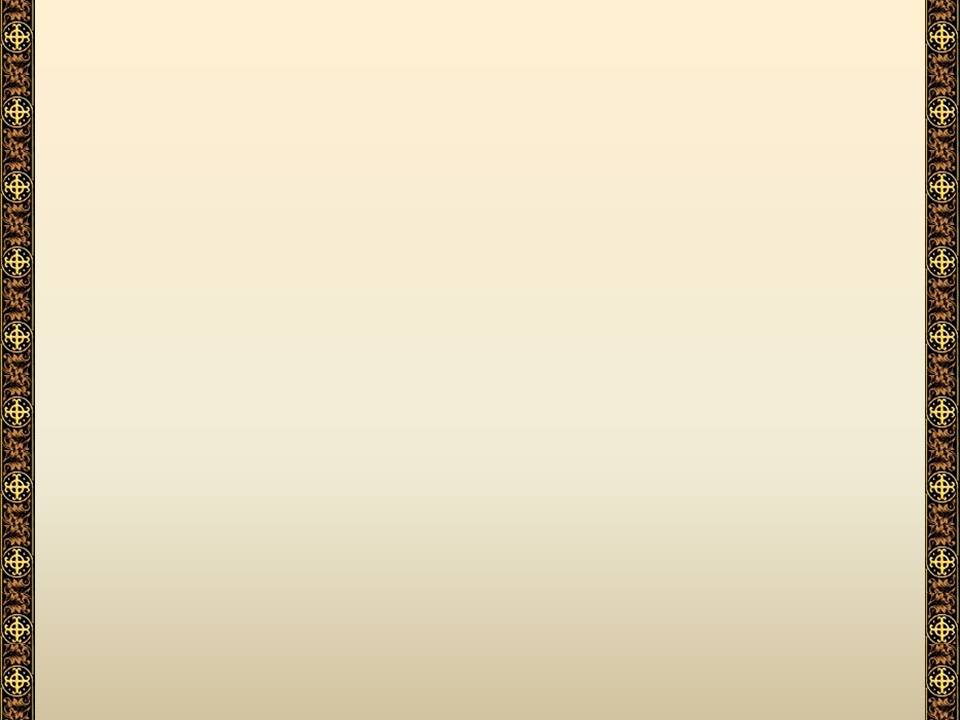 Сам Господ је дао људима, у Старом завјету, преко пророка Мојсија упутства како да се гради храм за богослужење.
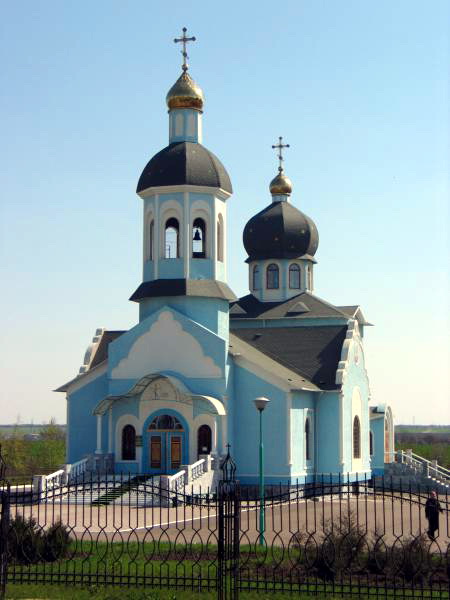 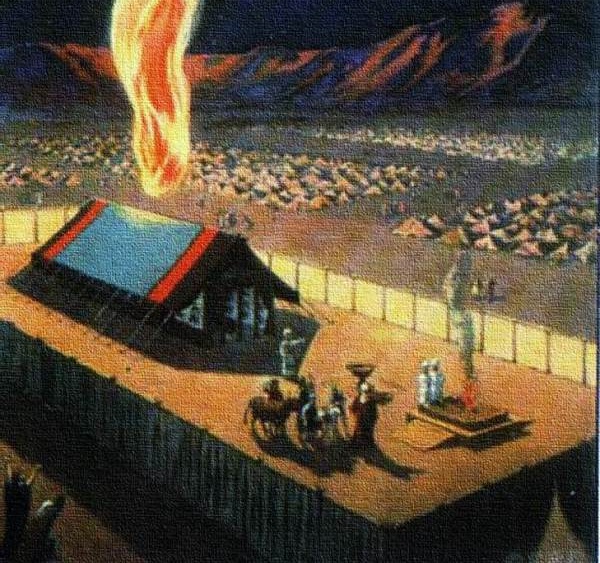 Скинија
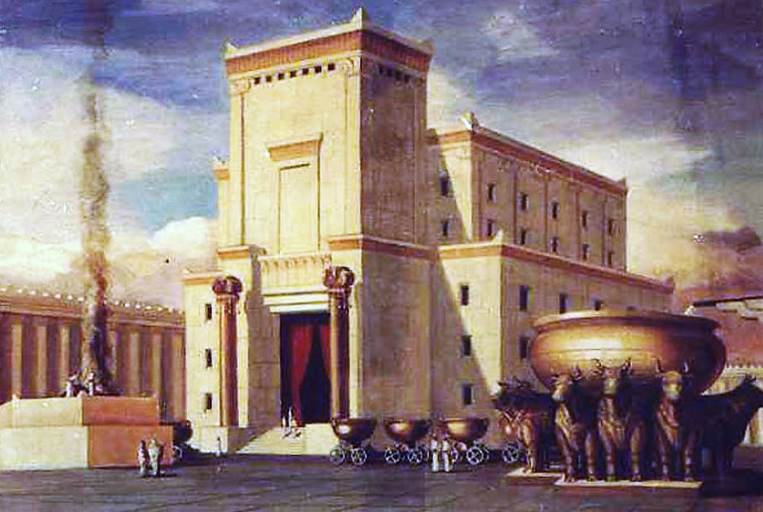 Новозавјетни православни храм устројен је по обрасцу старозавјетног.
Храм Соломонов
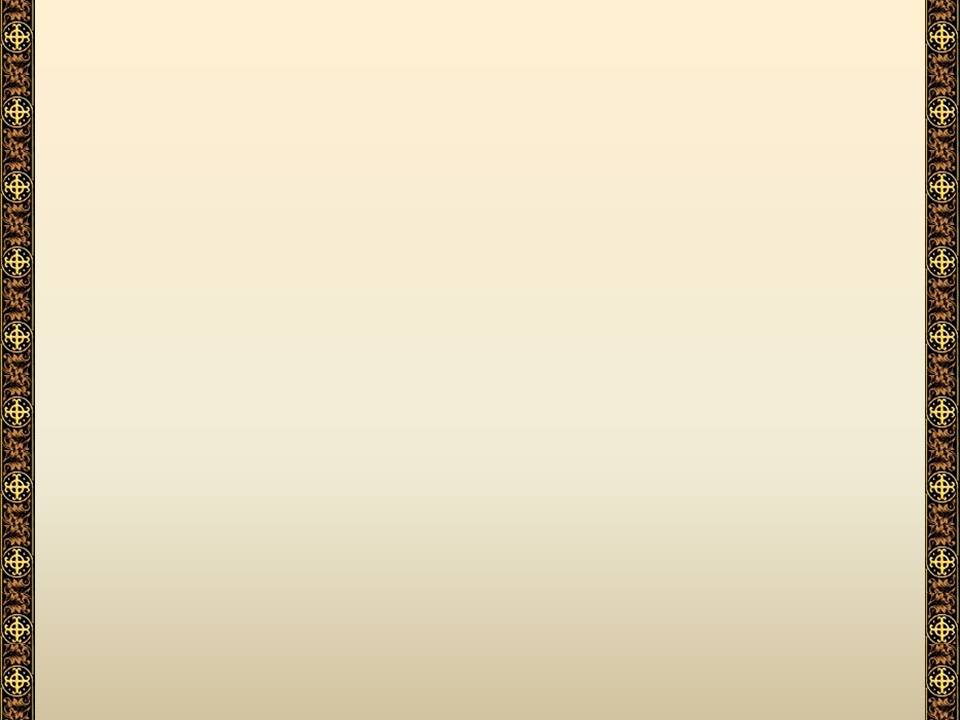 Старозавјетни  храм је био подијељен на три дијела:
Светињи над светињама
Светиња
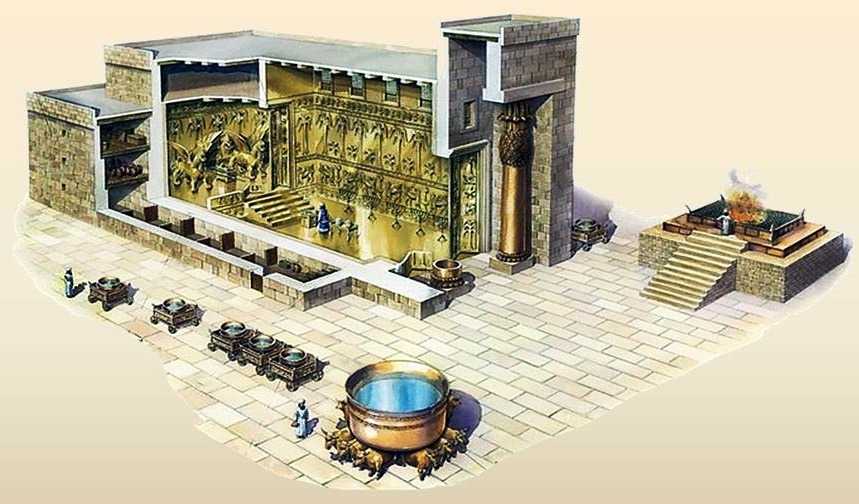 Придворје
И православни хришћански храм се дијели на три дијела:
Олтар
Припрата
Лађа или брод цркве
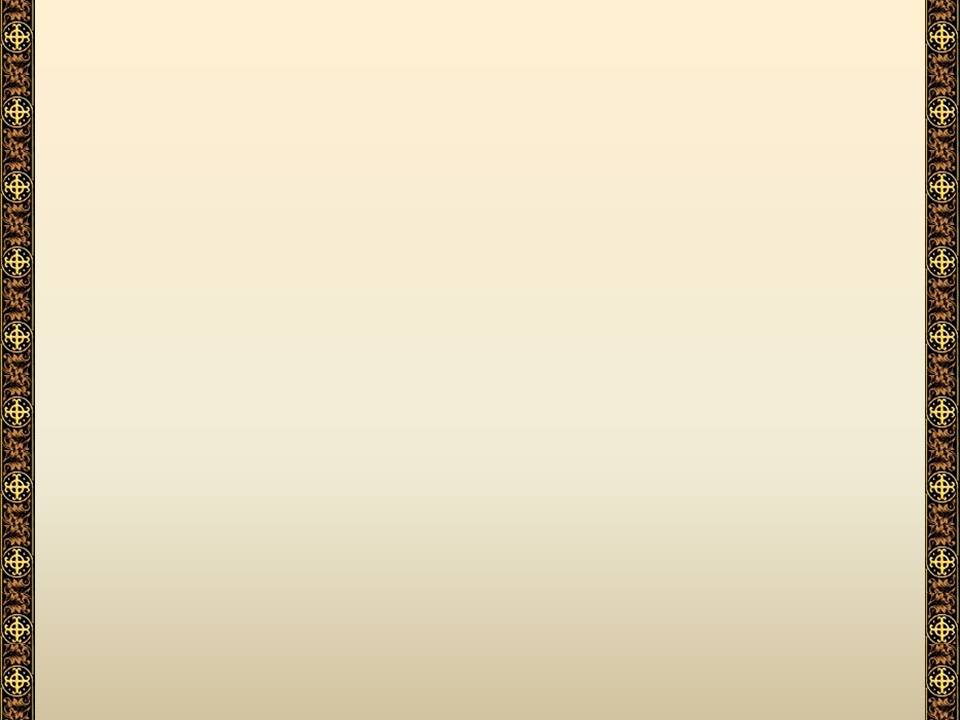 Светиња светих
олтар
Како је Светиња на светињама  тада означавала,
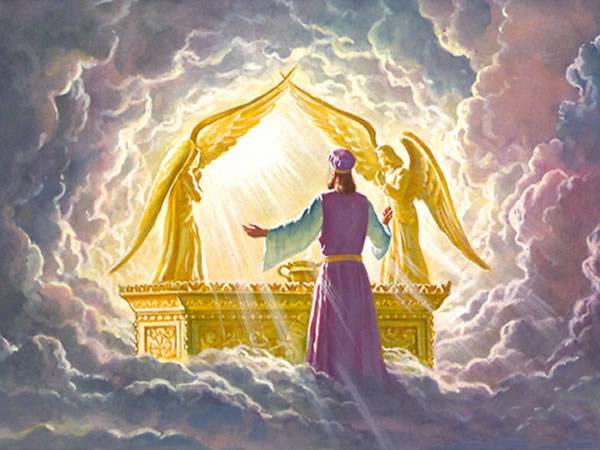 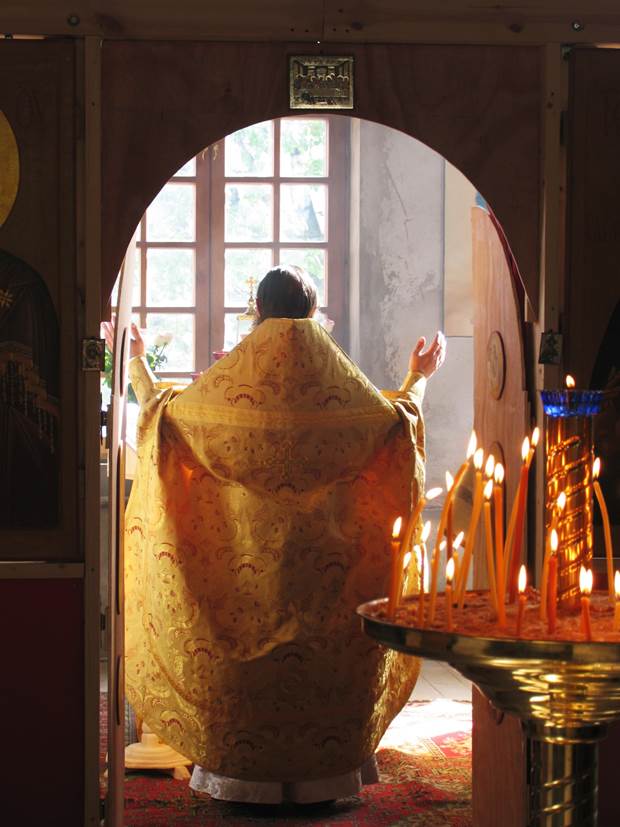 тако и сада 
Олтар означава – Царство Небеско.
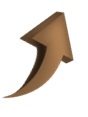 [Speaker Notes: http://www.svt-innokentiy.ru/images/mohsi10.JPG]
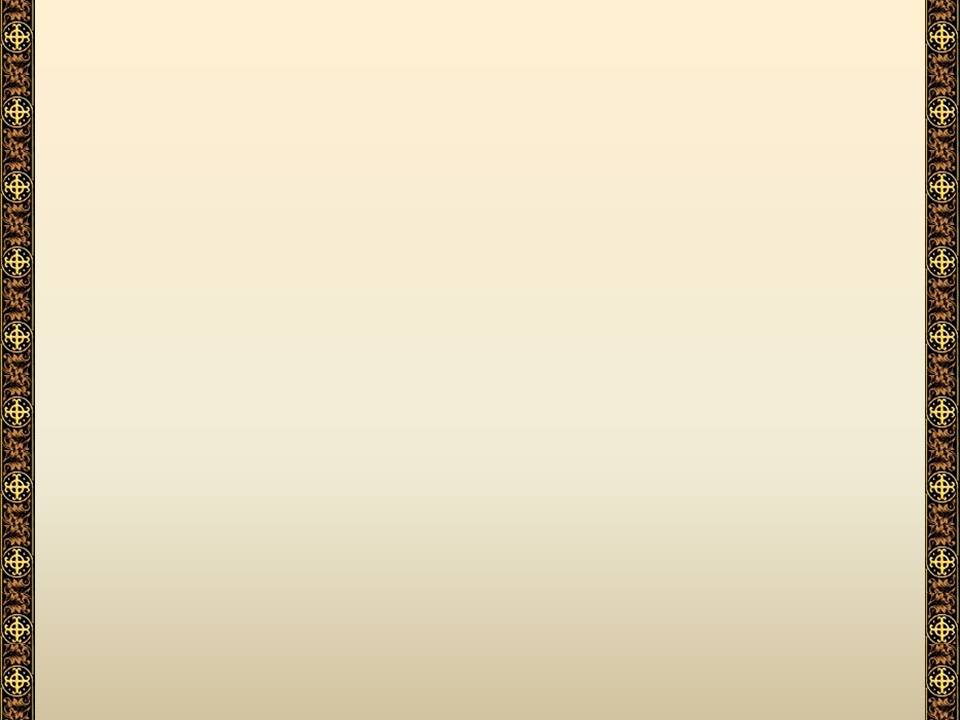 Првосвештеник је био прообраз Христа
Царство Небеско затворено
Пад у гријех
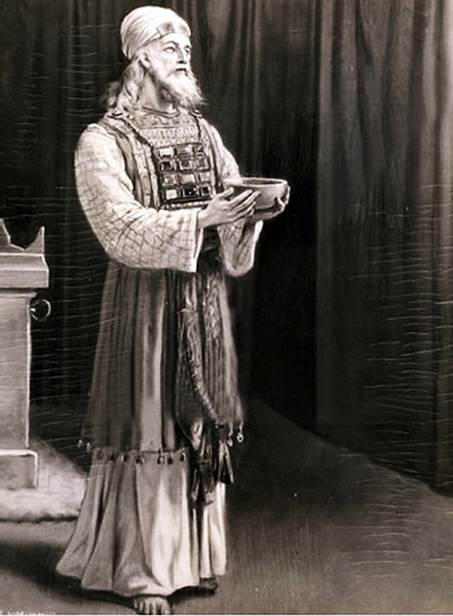 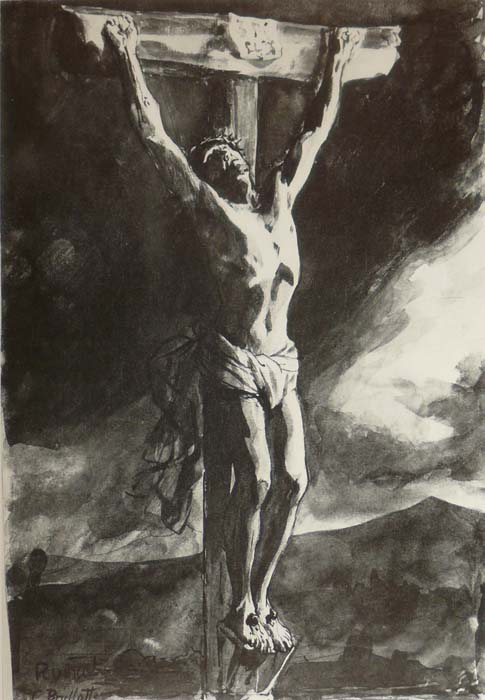 Крвна очиститељна жртва
У Старом Завјету у светињу над светињама нико није могао да улази. Само првосвештеник је могао ући, једном у години, и то само са крвљу очишћујуће жртве. Зна се, Царство Божије послије грехопада, било је затворено за човјека. Првосвештеник је био праобраз Христа, и то служење његово показивало је људима, да ће доћи вријеме, када ће Христос кроз проливање Своје Крви, страдањима на Крсту, отворити Царство Небеско за све
Царство Небеско отворено
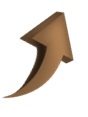 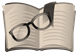 [Speaker Notes: Карл Брюллов. Распятие Иисуса Христа.]
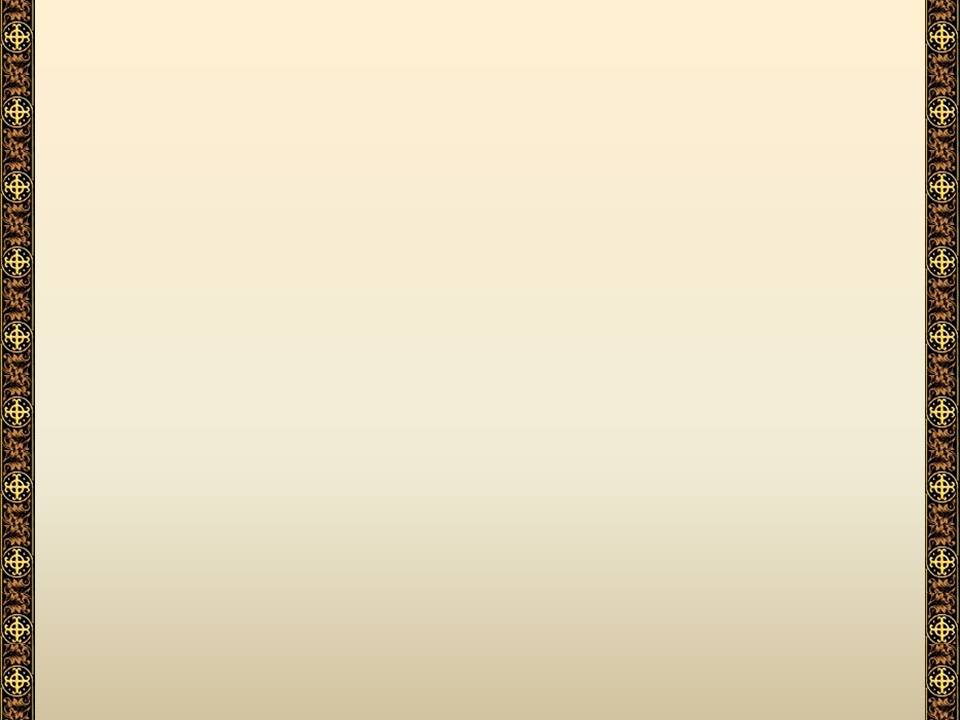 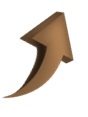 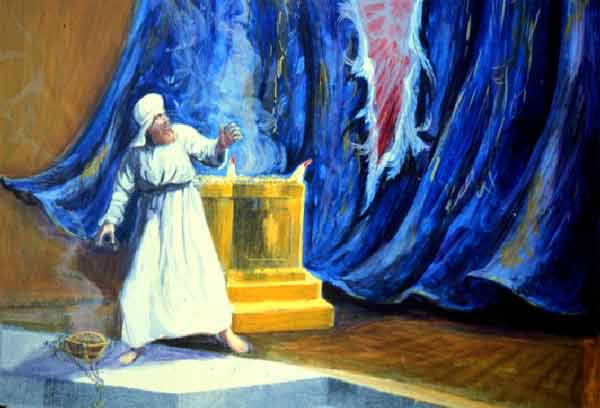 Ето зашто се, када је Христос умро на Крсту, завјеса у храму, која је заклањала светињу над светињама, поцијепала надвоје: од тог момента Христос је отворио врата Царства Небеског за све, који са вјером прилазе к Њему.
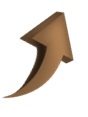 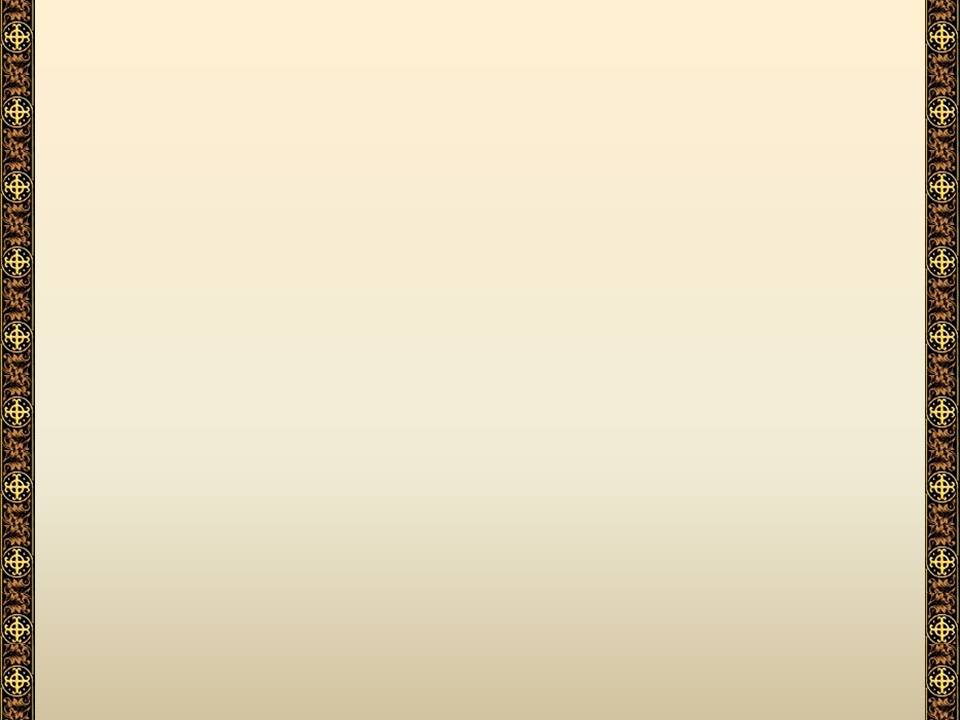 Светиња
средњи дио храма
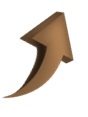 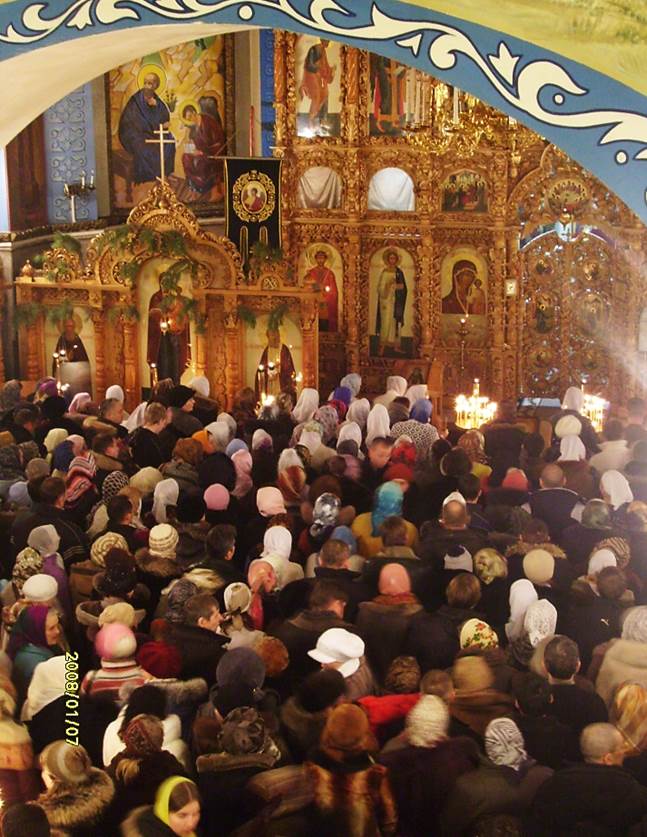 Само свештеници
Сви вјерујући хришћани
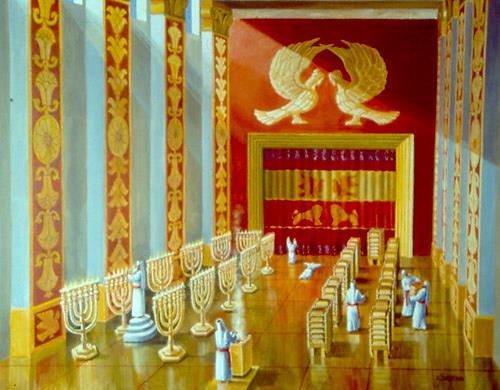 Светињи одговара, у нашем православном храму, средњи дио храма. У светињу старозавјетног храма нико из народа није имао право да улази, осим свештеника. А у нашем Храму стоје сви вјерујући хришћани, зато што сада ни за кога није затворено Царство Небеско..
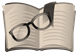 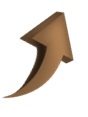 [Speaker Notes: Карл Брюллов. Распятие Иисуса Христа.]
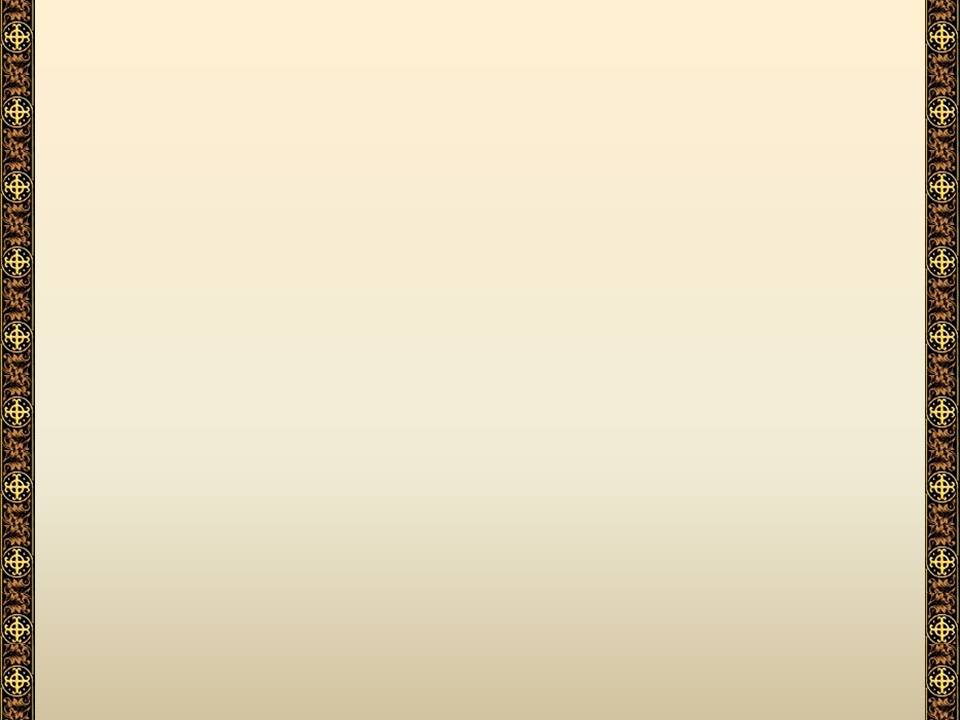 припрата
Предворје
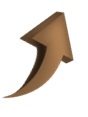 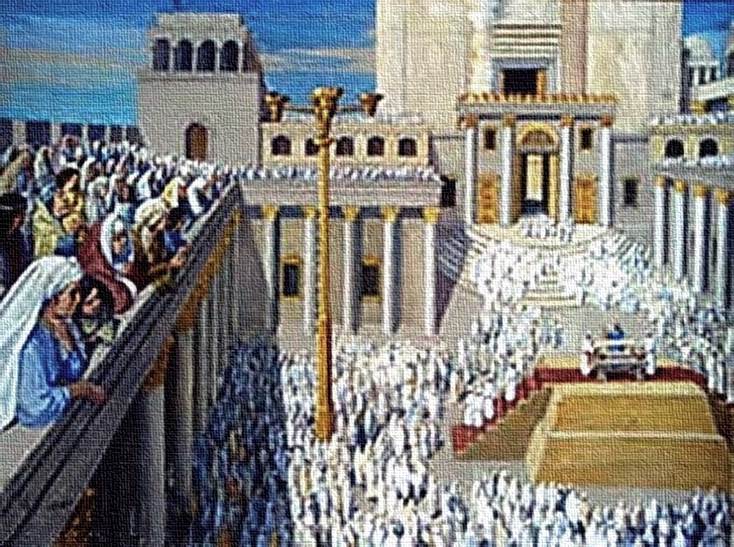 Предворју старозавјетног храма, гдје се налазио сав народ, одговара у православном храму припрата, која сада нема суштинско значење. Раније, овде су стајали оглашени, који се спремају да постану хришћани, и још се нису удостојили тајне крштења. Сада пак, некада тешко сагрешивше и одступиле од Цркве привремено шаљу да стоје у припрати, због исправљења.
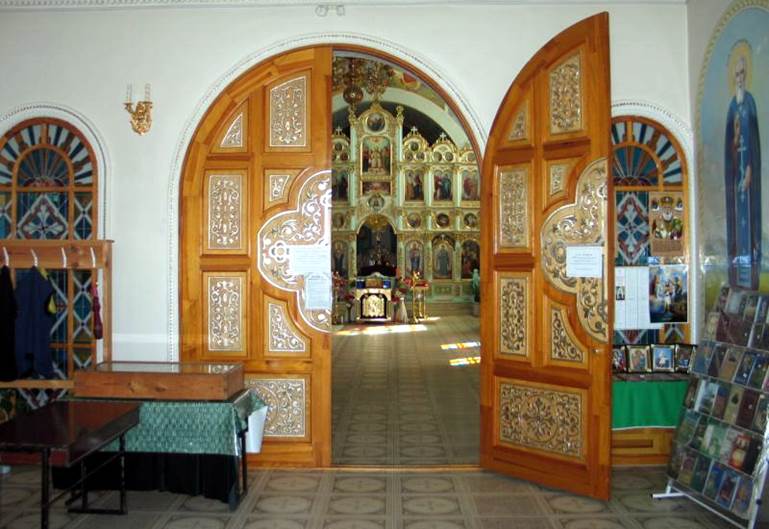 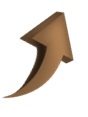 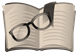 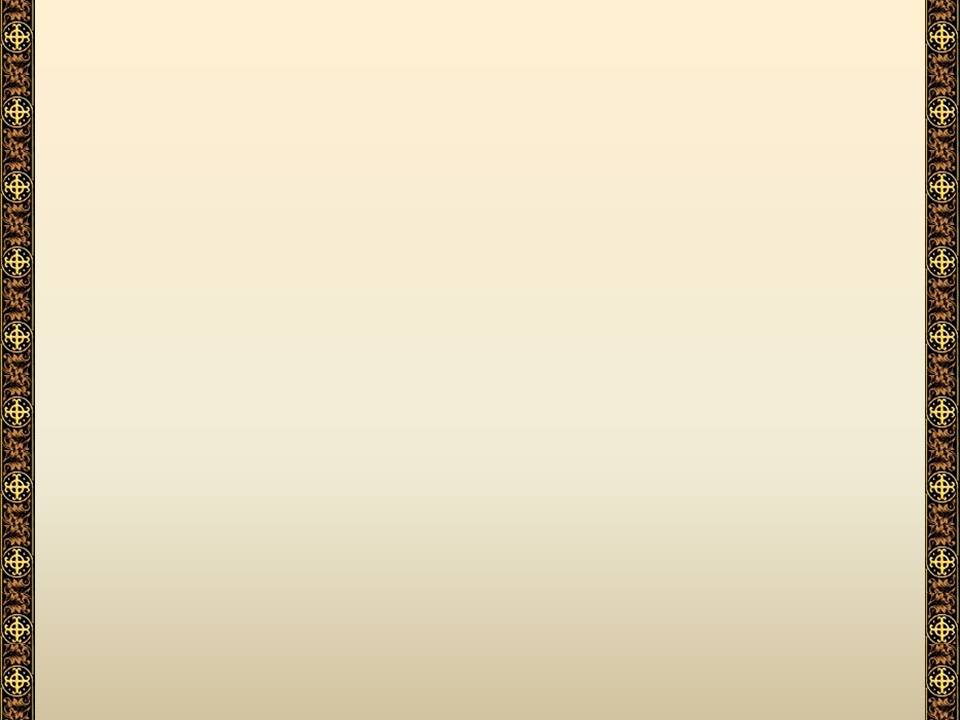 Православни храмови граде се са олтаром ка истоку
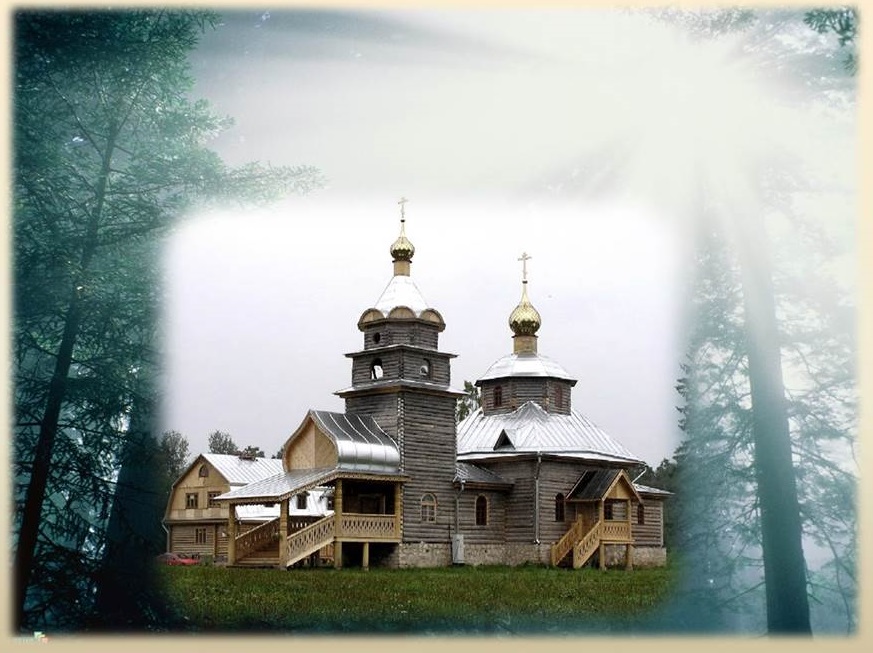 Православни храмови граде се са олтаром ка истоку - према страни света, где излази сунце: Господ Исус Христос је за нас "исток", од Њега нам је засијала вечна Божанствена Светлост. У црквеним молитвама ми називамао Исуса Христа: "Сунцем Правде", "с висине Истока", (тј. "Восток свише"); "Исток је име Њему".
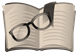 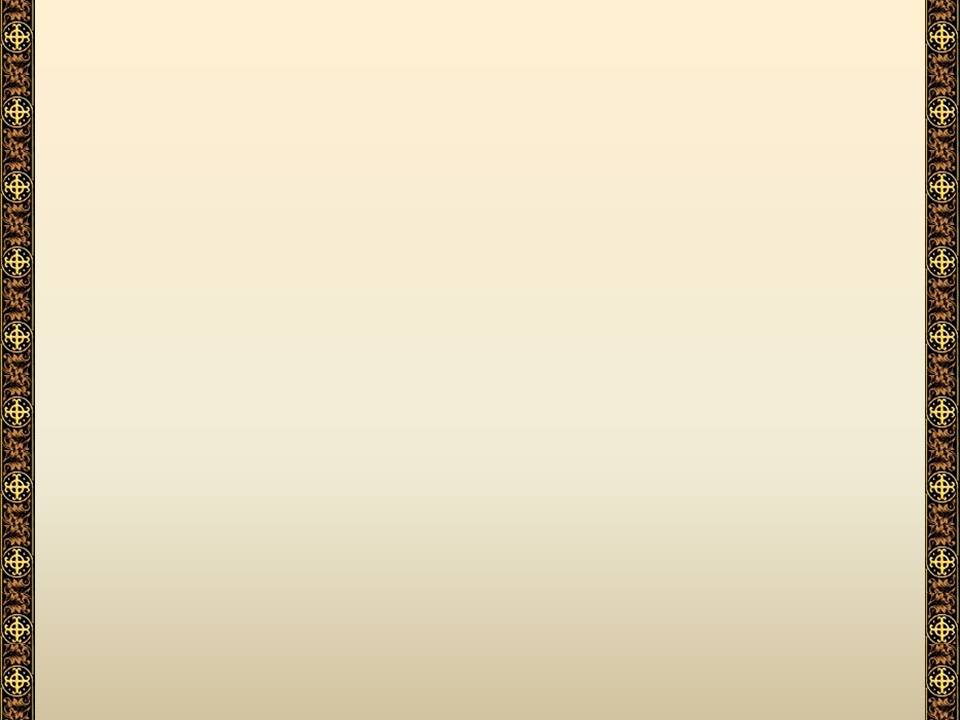 Сваки храм се посвећује Богу
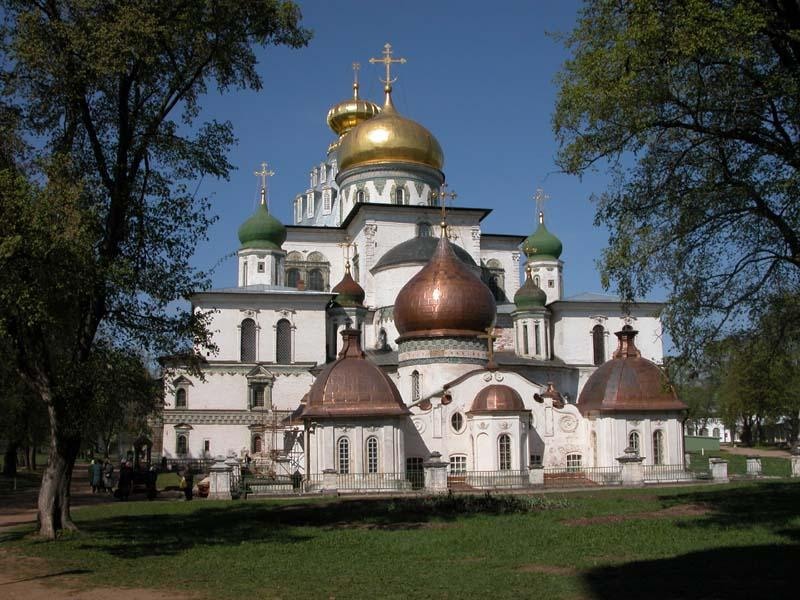 Сваки храм се посвећује Богу, носи име у сјећање на неки свети догађај или на угодника Божијег, на примјер, Тројицки храм, Преображенски, Вазнесењски, Благовештенски, Покровски, Михајло-Архангелски, Никојалевски итд.
Воскресенский собор в Ново-Иерусалимском монастыре
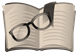 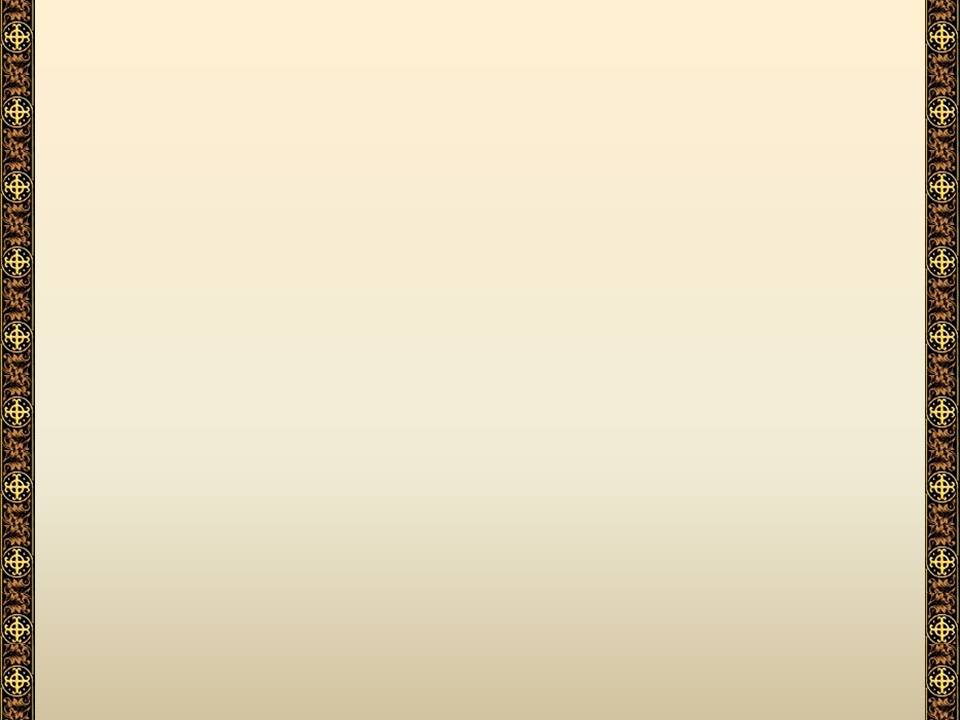 У храму може бити неколико олтара
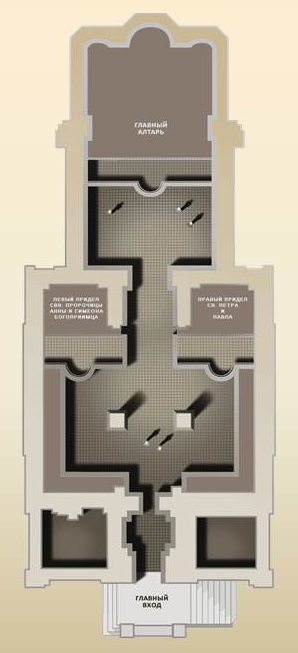 Главни олтар
Главни олтар
Приделни
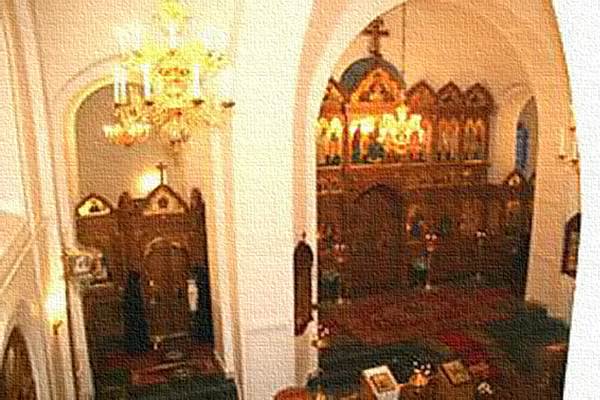 Придел
Придел
Левый придел в храме Московских святителей Нижегородского подворья
Ако се у храм смјешта неколико олтара, сваки од њих се освећује у сјећање на посебан догађај или светитеља. Тада се сви олтари, осим главног, називају приделнима - додатима.
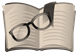 Главни улаз
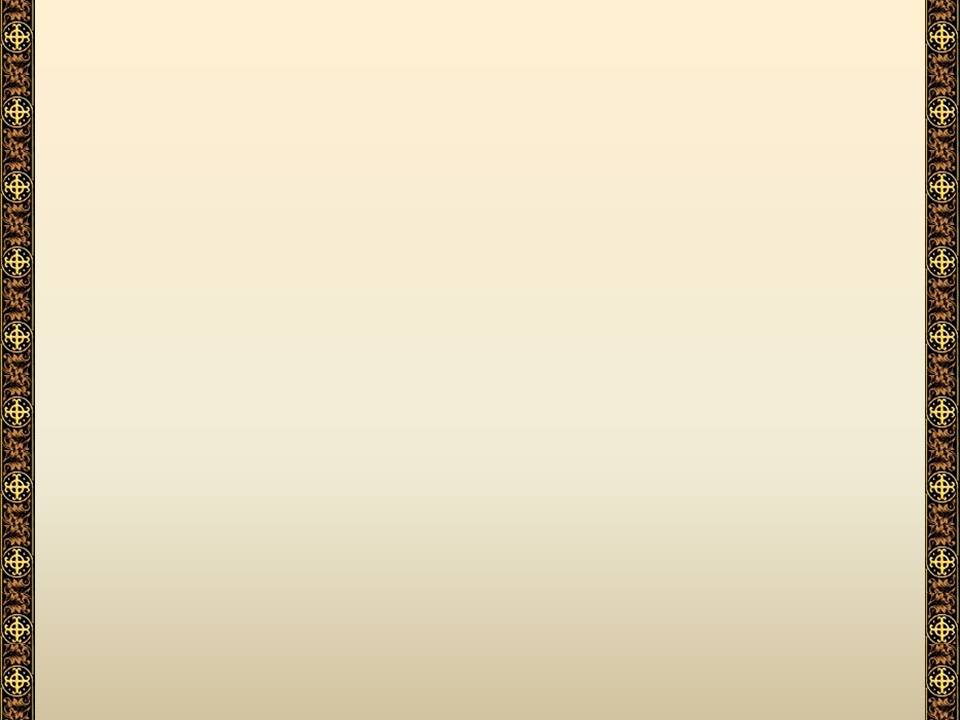 Форма основе храма може бити различита
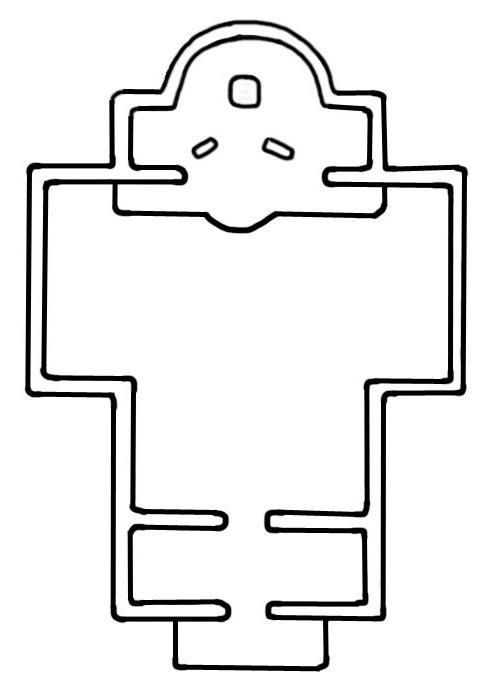 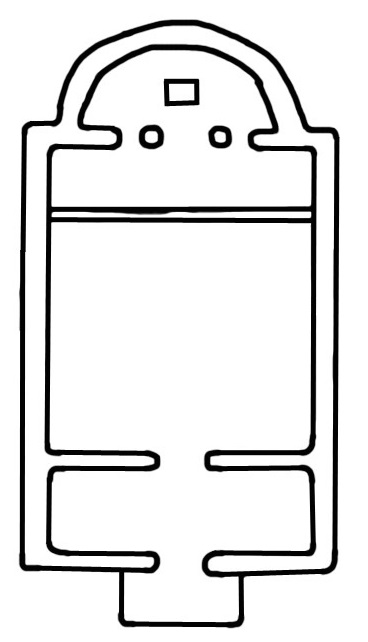 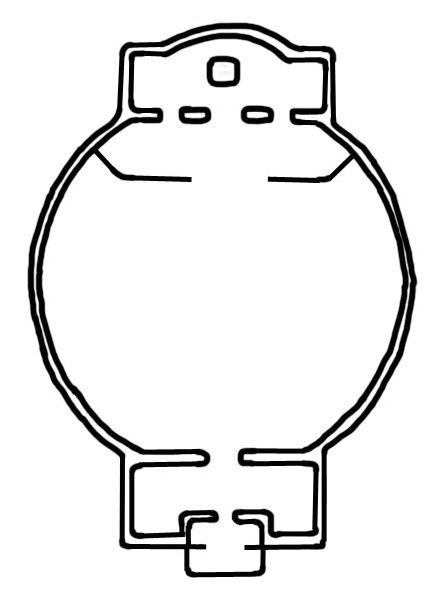 Крст
Брод
Круг
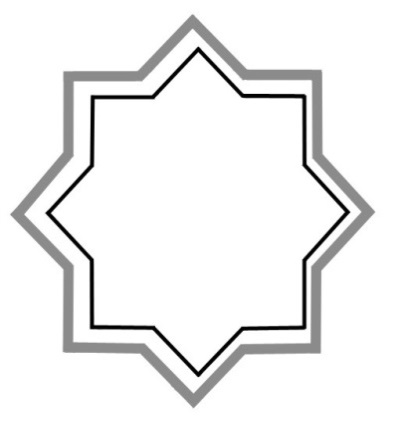 Звијезда
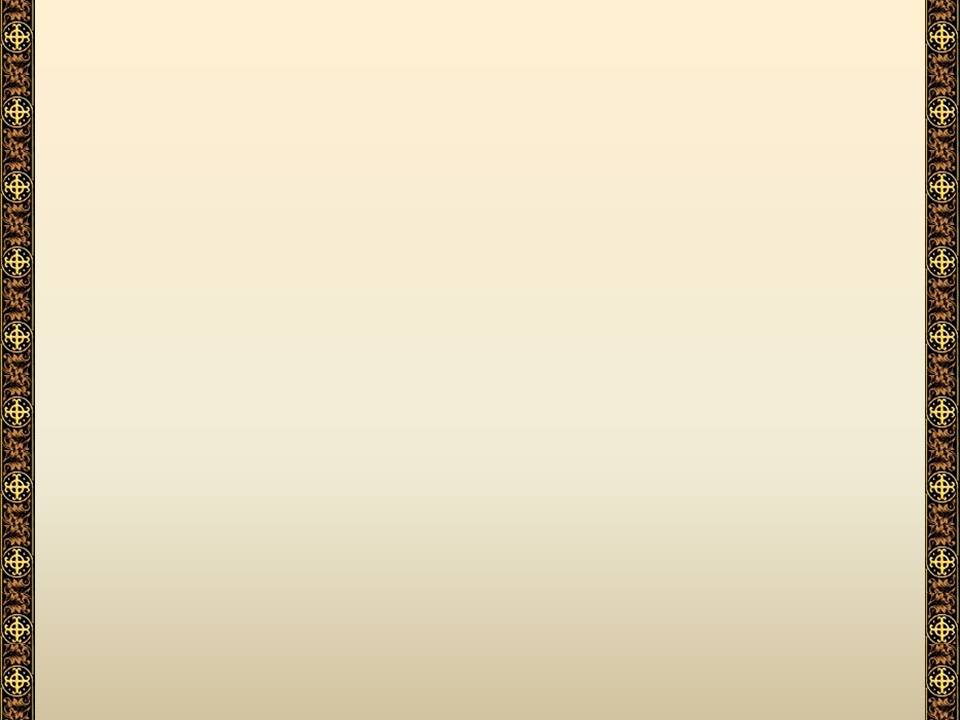 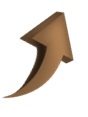 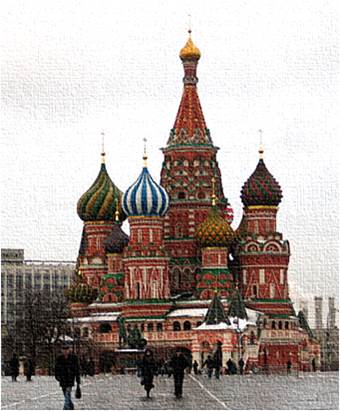 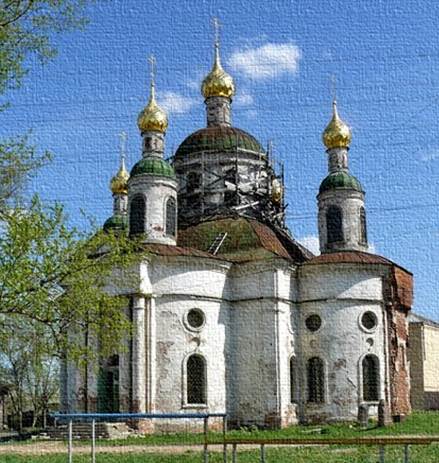 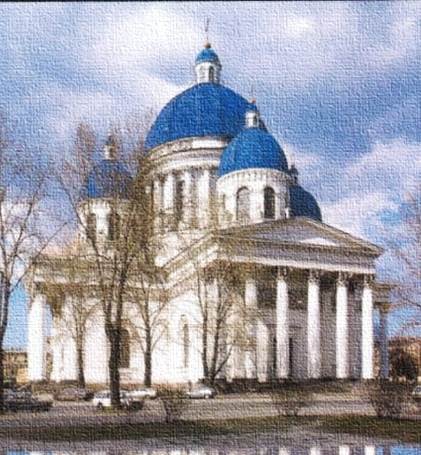 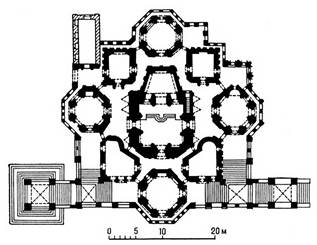 Најчешће се, храм, у својој основи, оснива  у виду крста. То значи, да је храм посвећен Господу, за нас на Крсту распетом, и да је Крстом Господ Исус Христос нас избавио од власти ђавола.
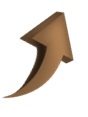 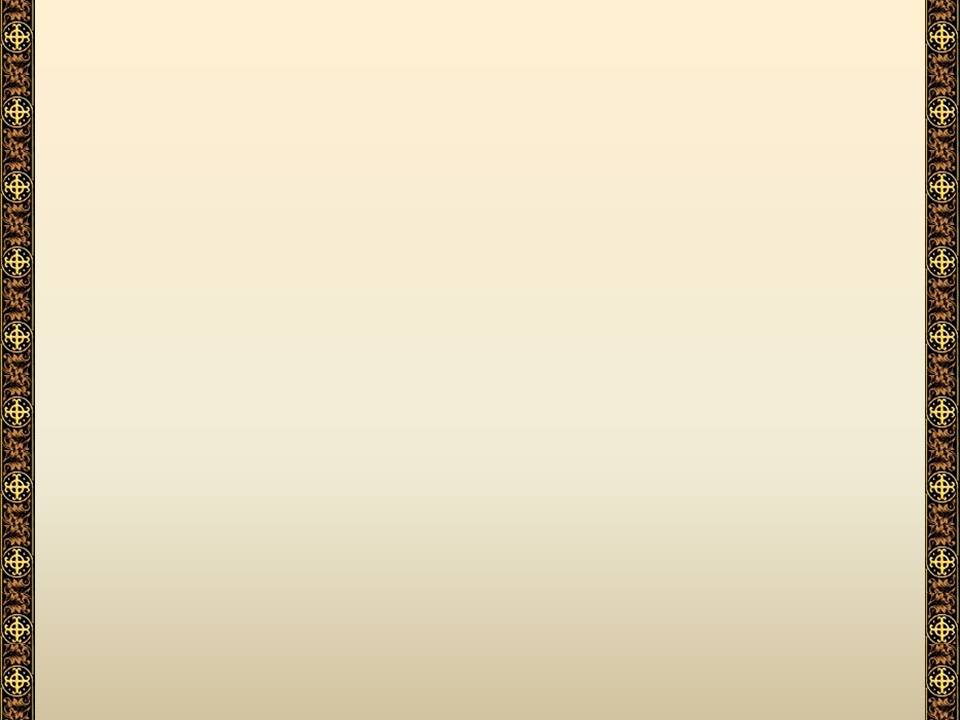 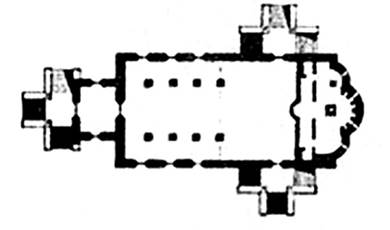 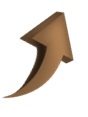 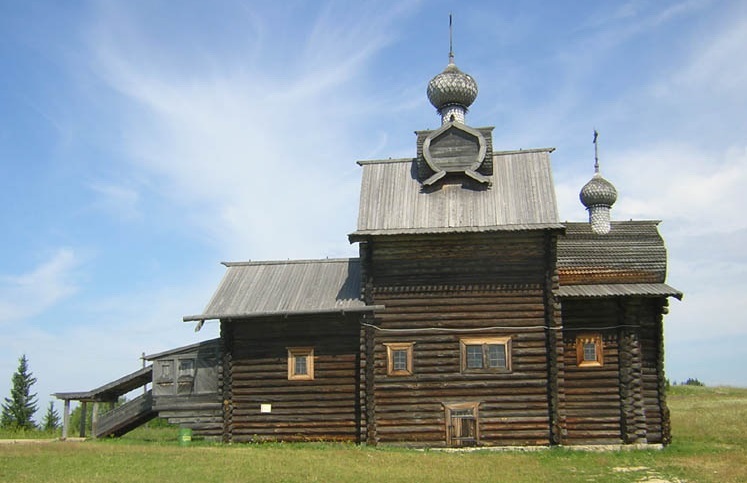 Често се храм оснива у виду издуженог брода, што значи да Црква, слично броду, по образу Нојевог ковчега, нас води по мору живота к тихом пристаништу у Царству Небеском.
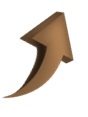 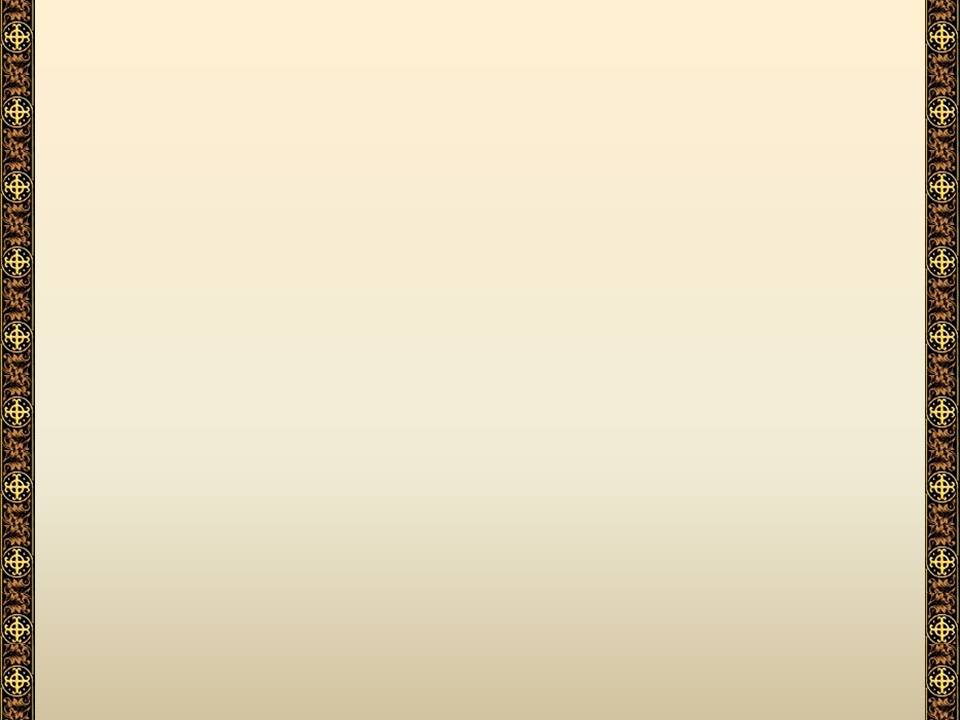 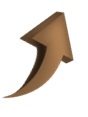 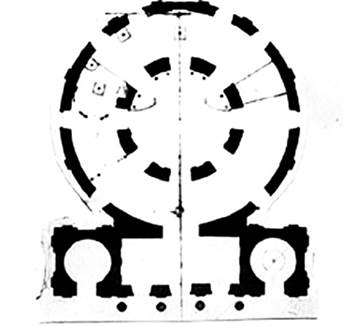 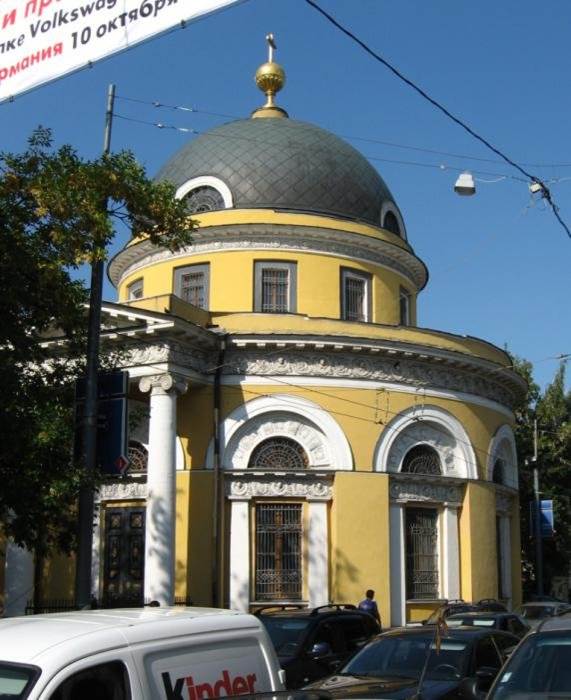 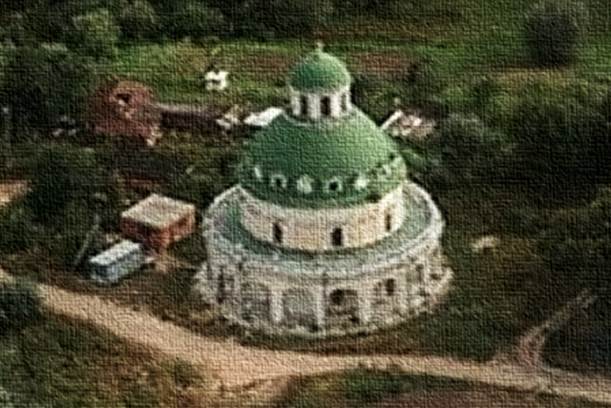 Некада се храм устројава у виду круга, и тиме се подсјећамо на вјечност Цркве Христове.
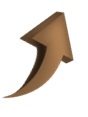 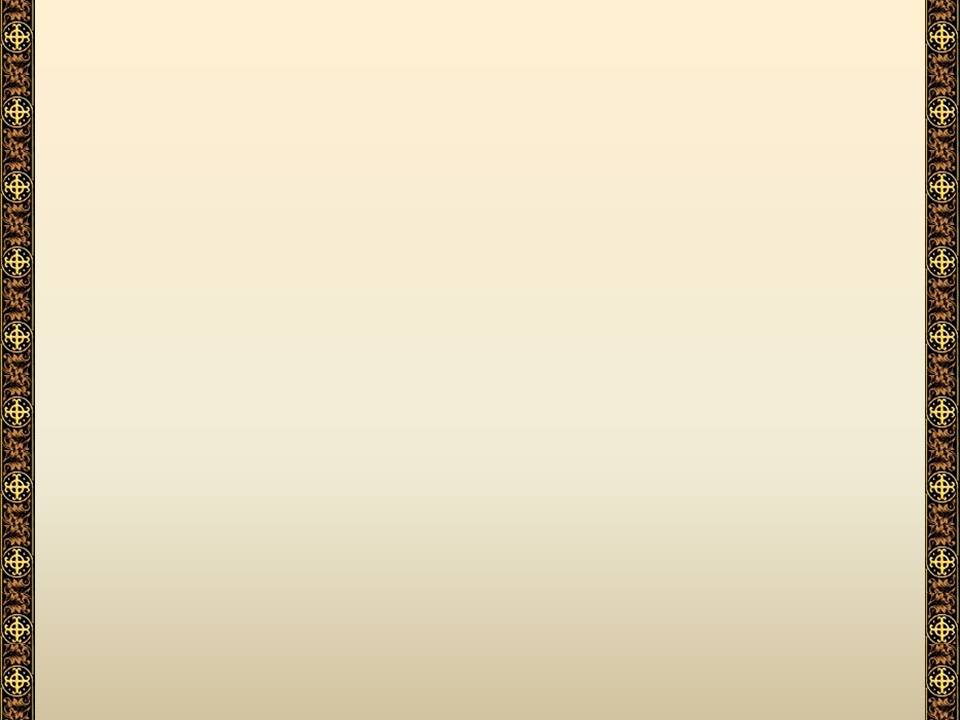 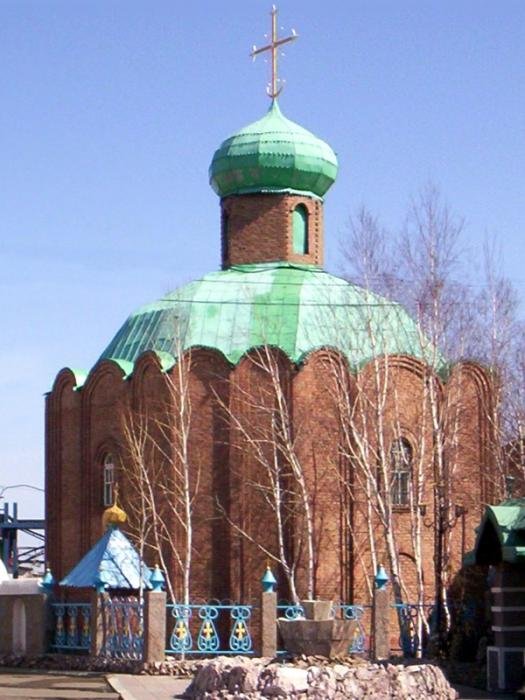 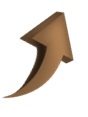 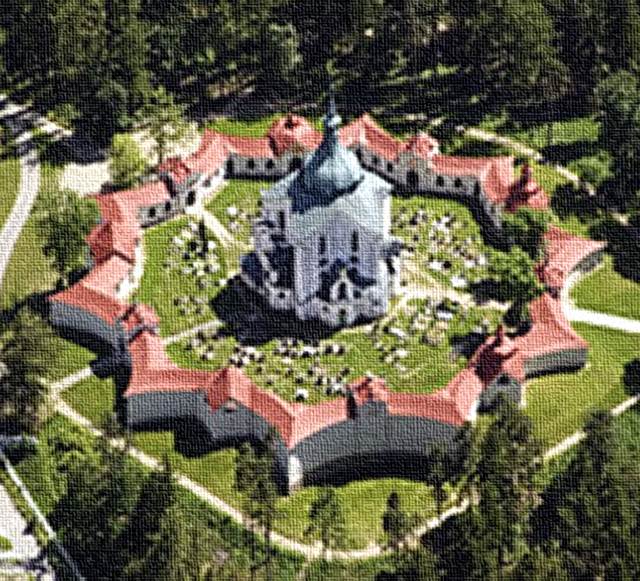 Храм може бити устројен и у виду осмоугаоника, као звијезда, означавајући, да Црква, слично водиљи звијезди, сија у овом свијету.
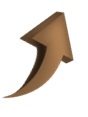 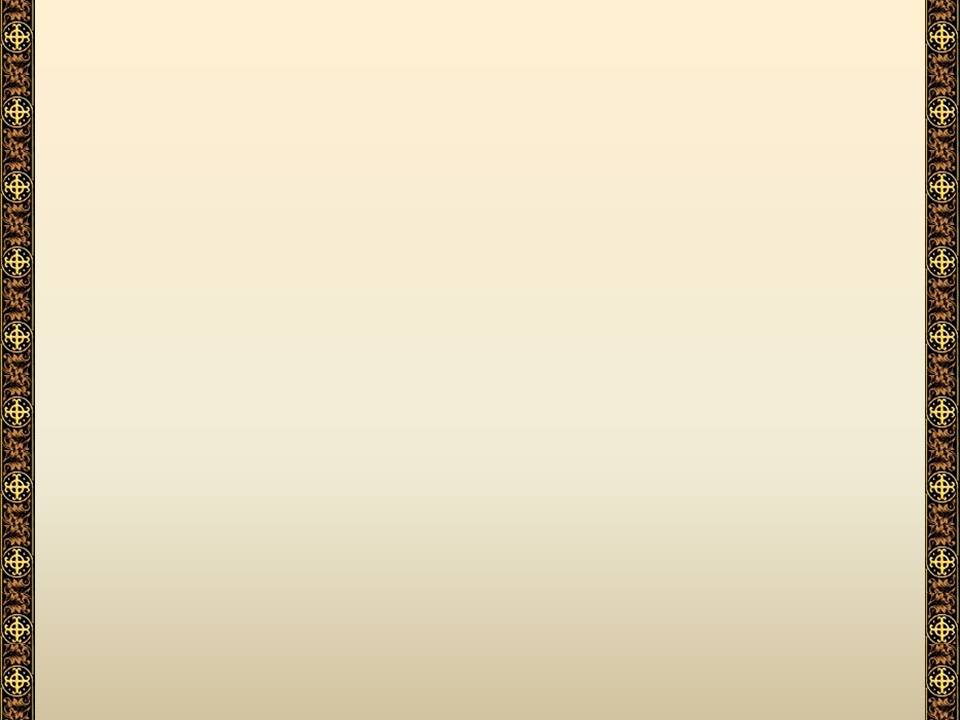 Здање храма обично се завршава на врху куполом,
Глава
Крст
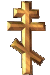 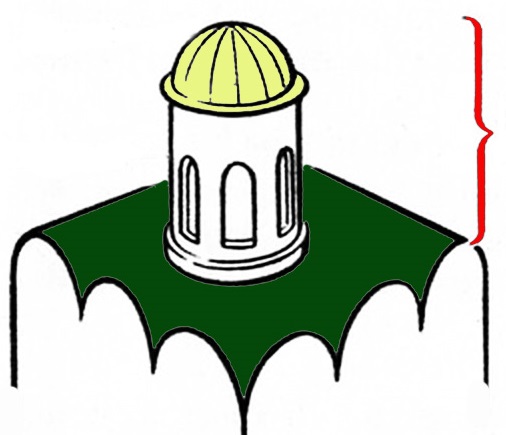 Барабан
Купола
Куполни покривач
Здање храма обично се завршава на врху куполом, која представља небо. А купола се завршава на врху главом, на коју се ставља крст, у славу главе Цркве - Исуса Христа.
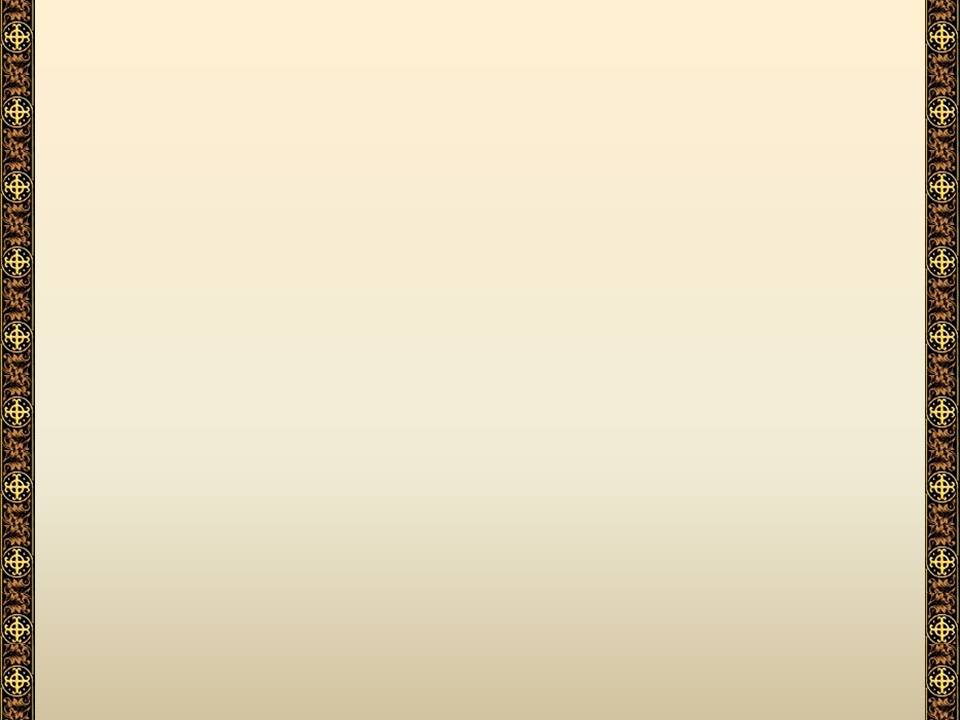 Храм може имати неколико глава
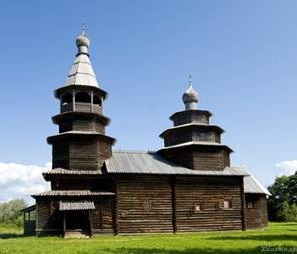 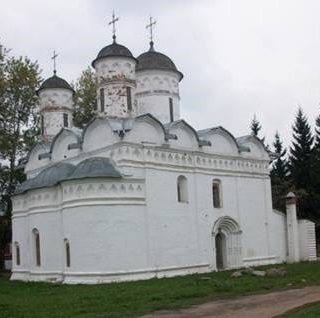 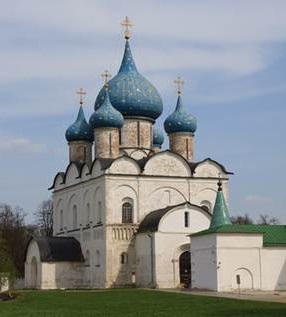 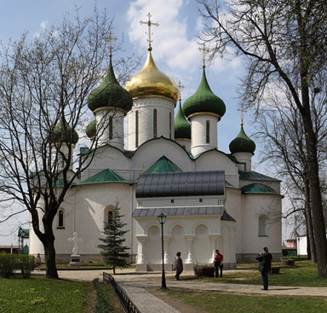 Двиј
Пет
Три
Седам
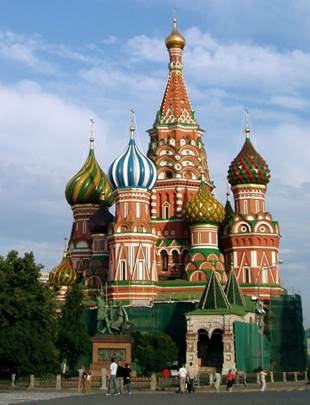 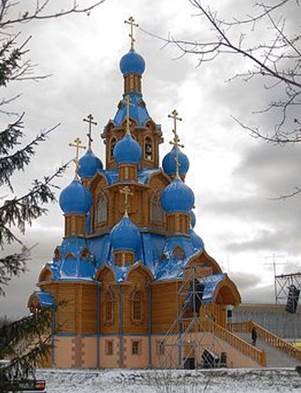 а некада се поставља и већи број глава.
Девет
Тринаест
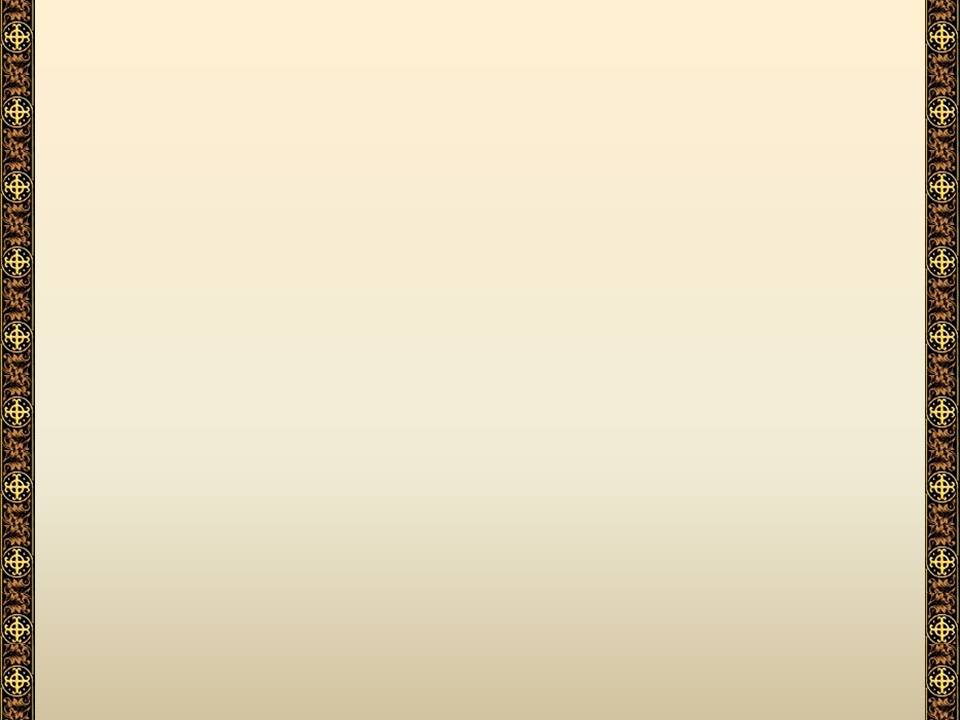 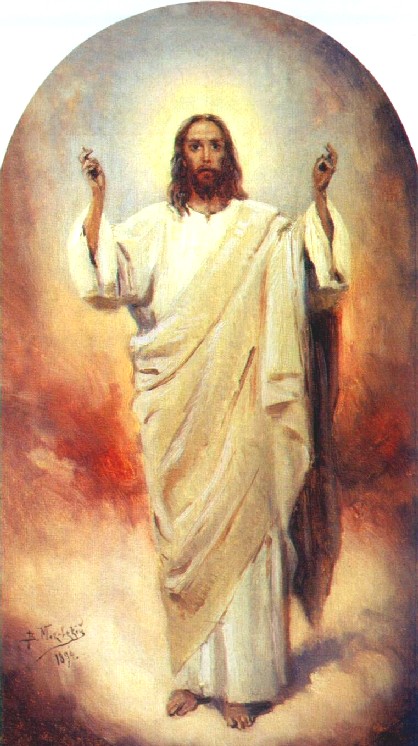 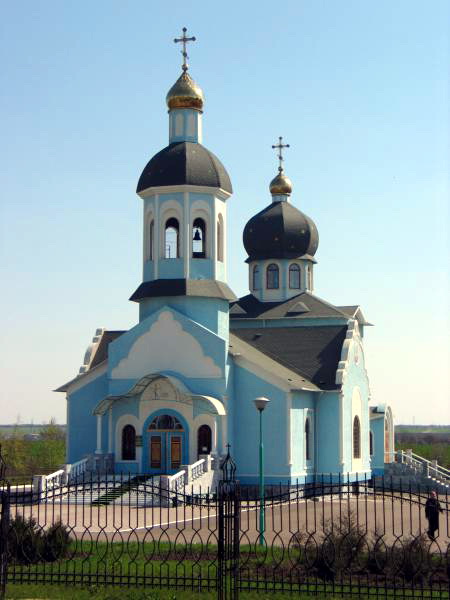 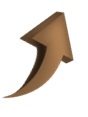 Двије главе означавају двије природе (Божанску и човечјанску) у Исусу Христу;
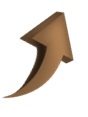 [Speaker Notes: Маковский К.Е. Иисус Христос.]
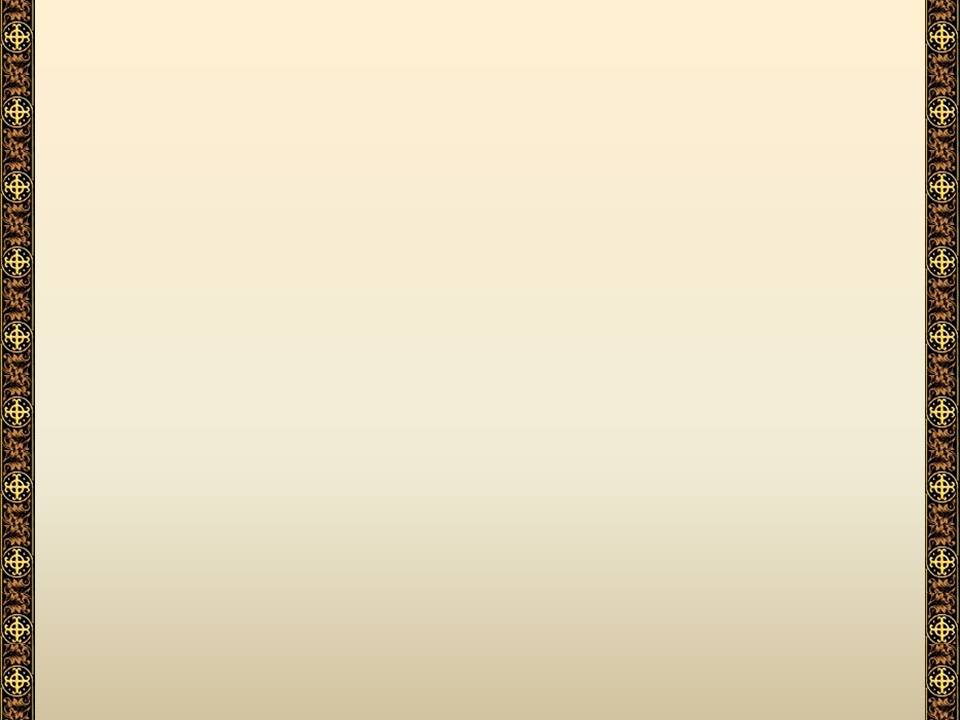 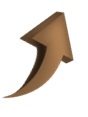 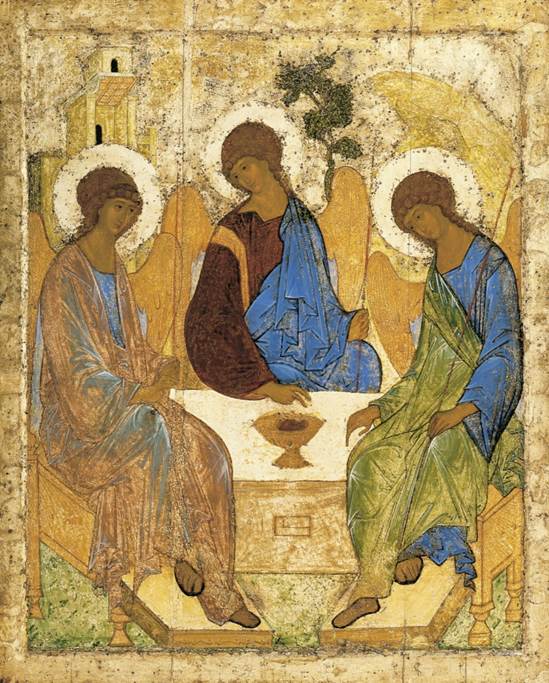 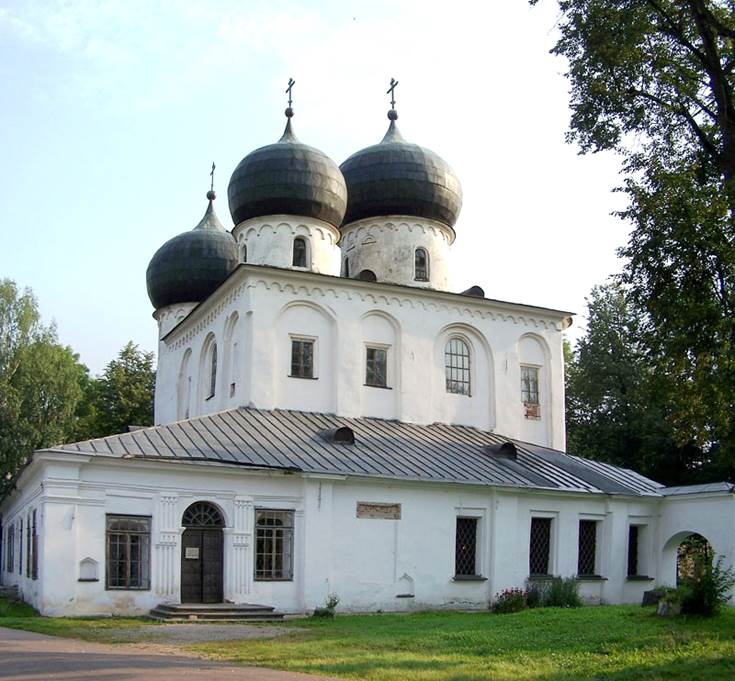 Три главе символизују три Лица Свете Тројице.
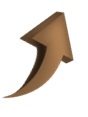 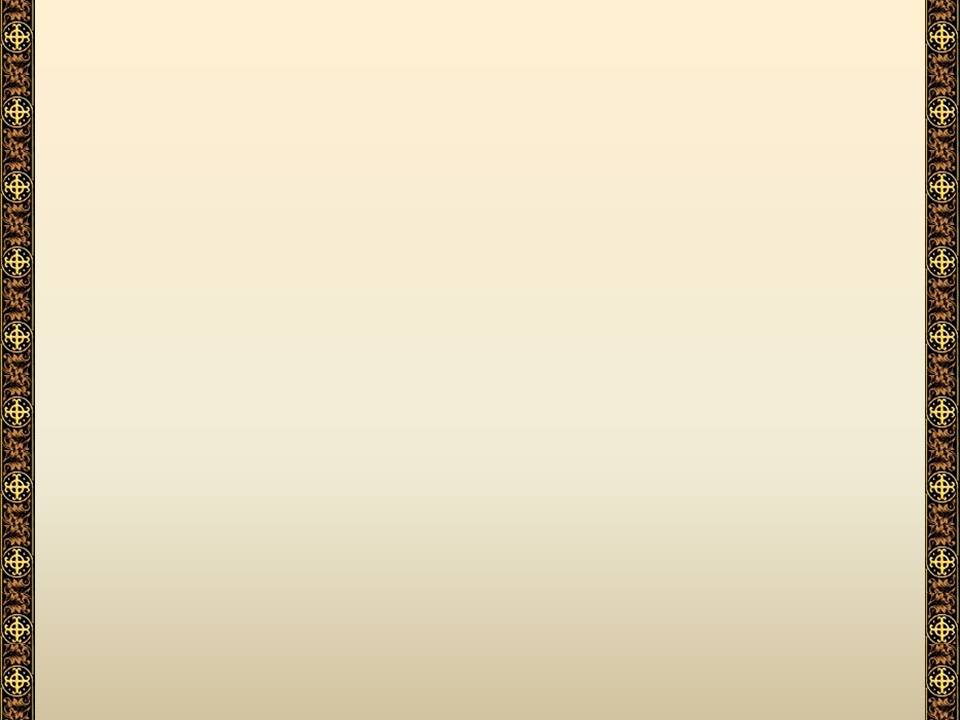 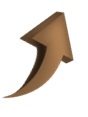 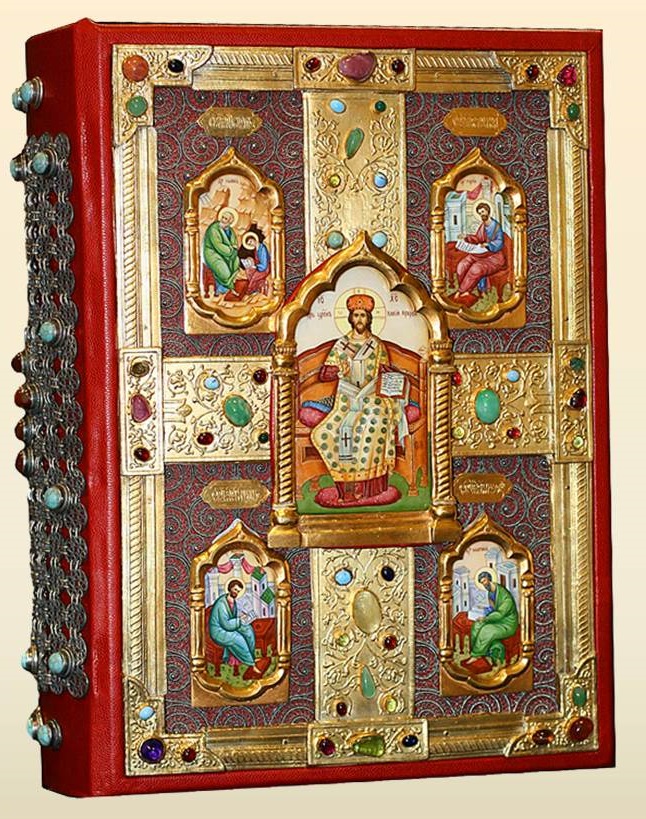 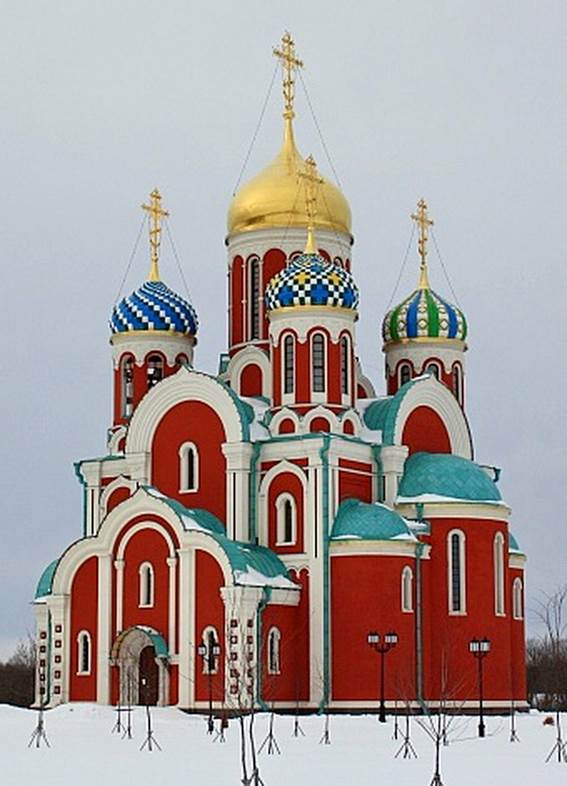 Пет глава - Исуса Христа и четворицу јеванђелиста.
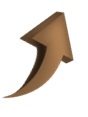 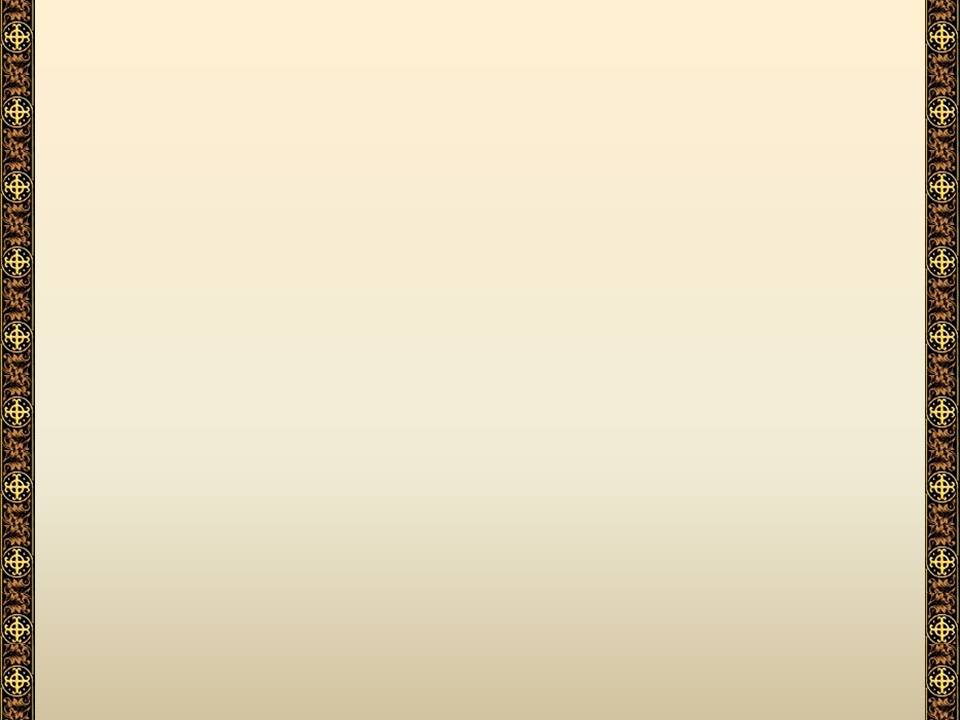 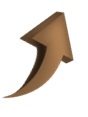 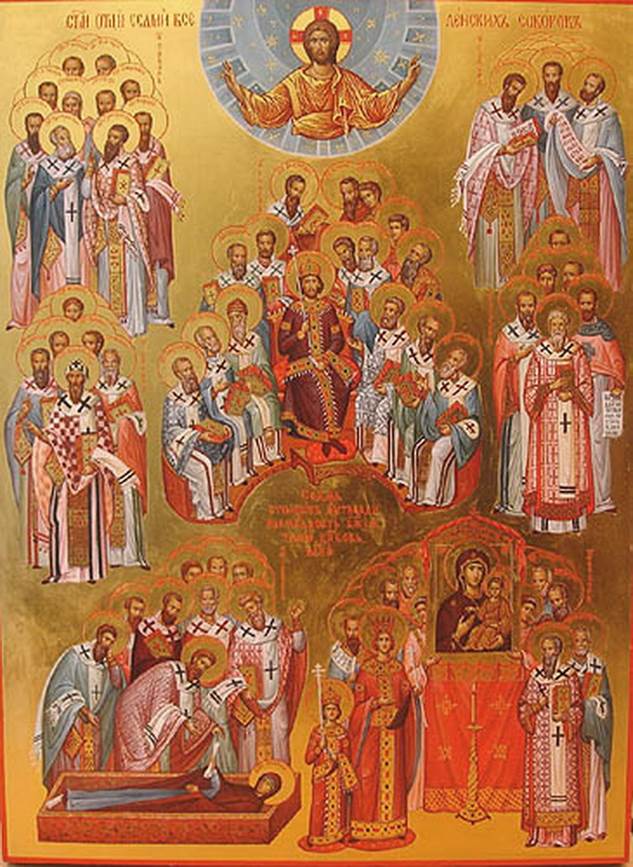 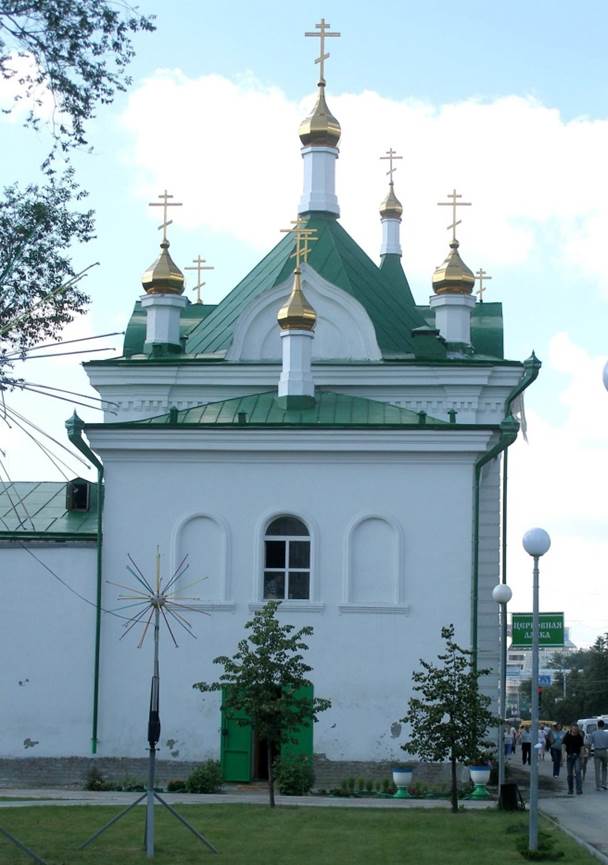 Седам глава - седам тајни и седам васељенских сабора.
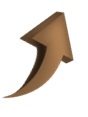 [Speaker Notes: Икона семи Вселенских Соборов]
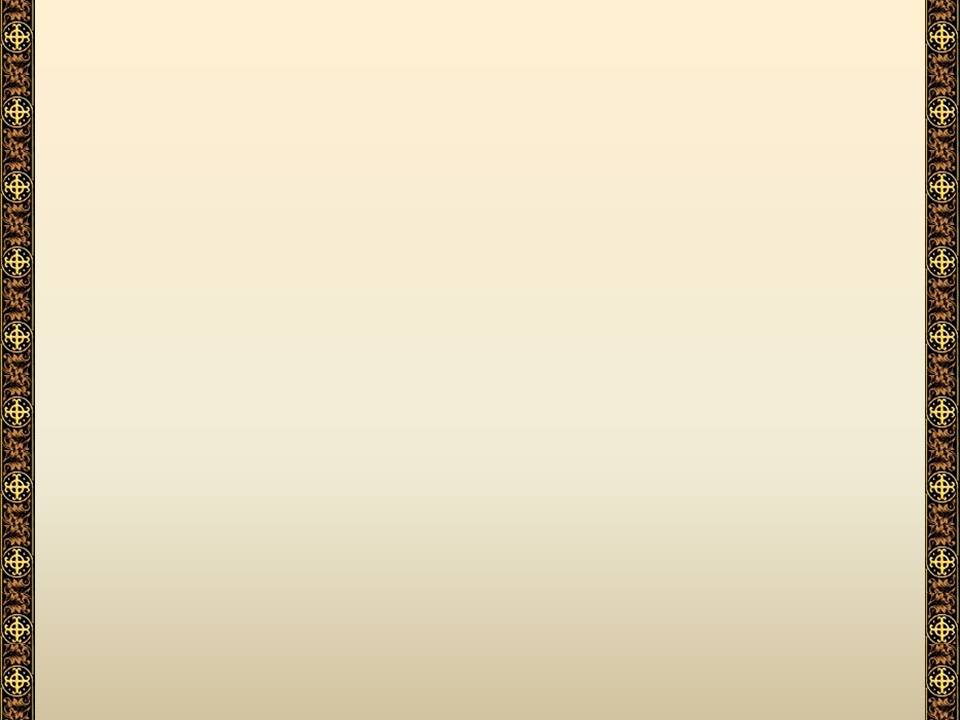 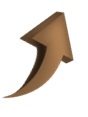 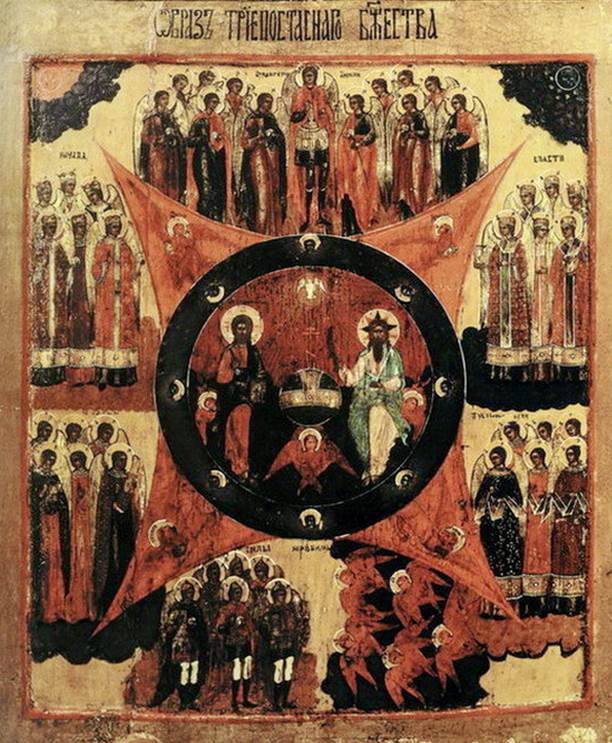 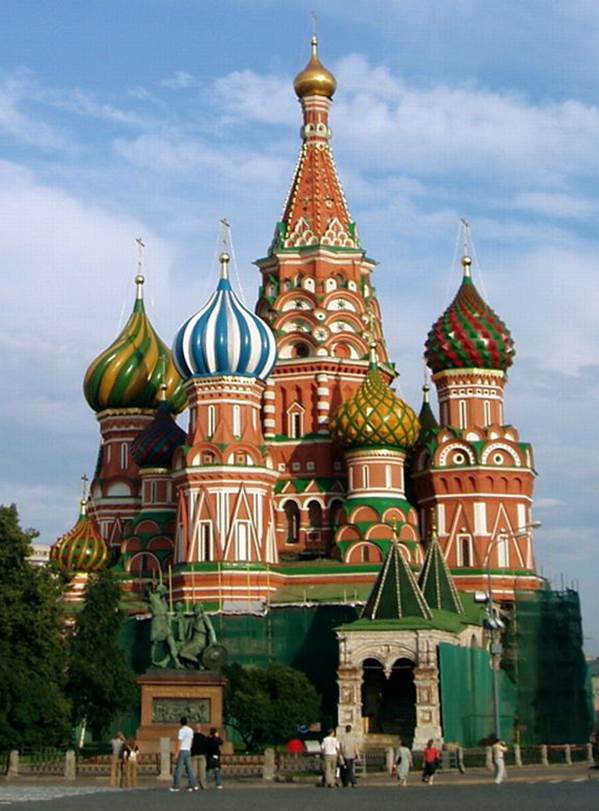 Девет глава - девет чинова ангелских.
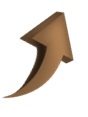 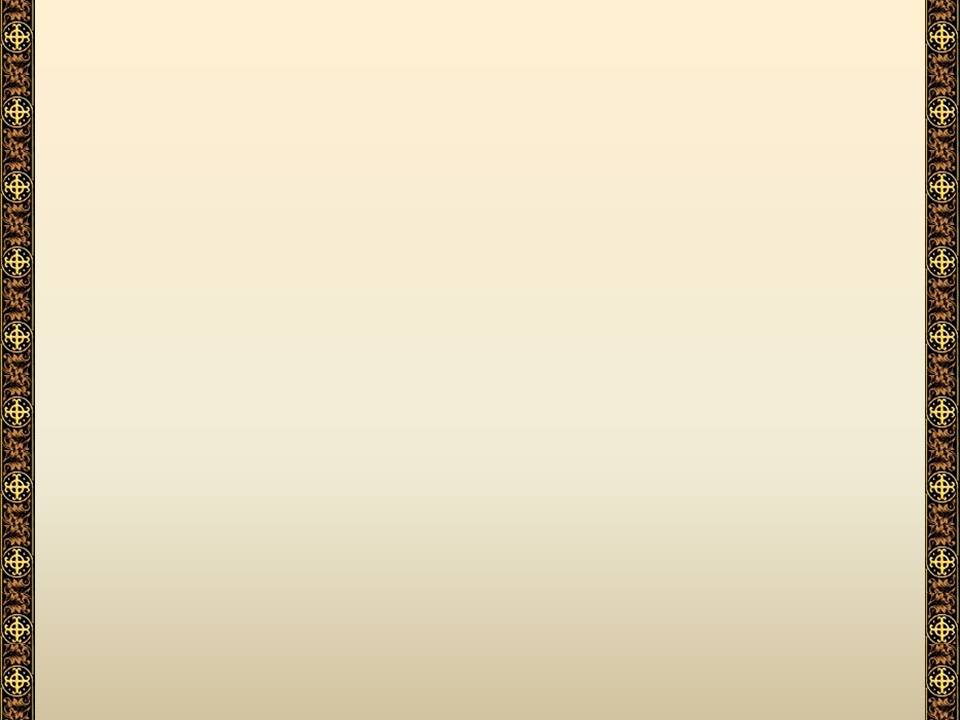 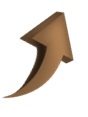 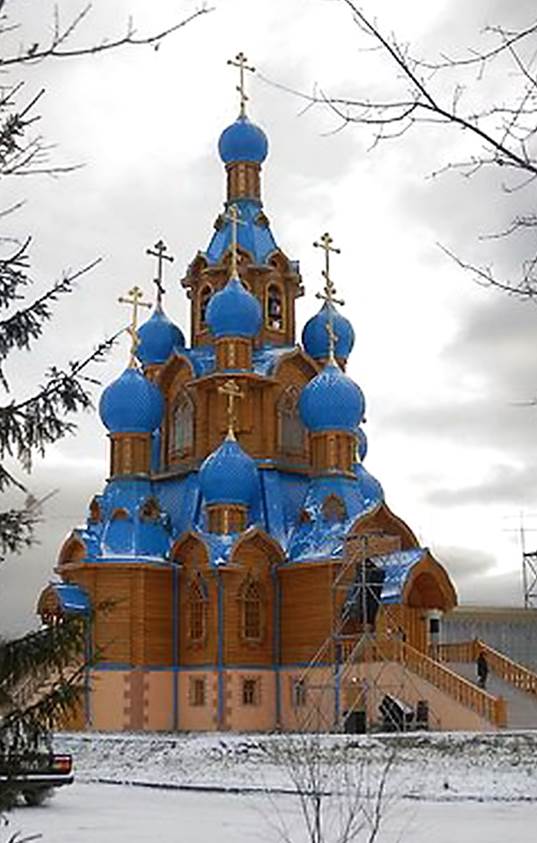 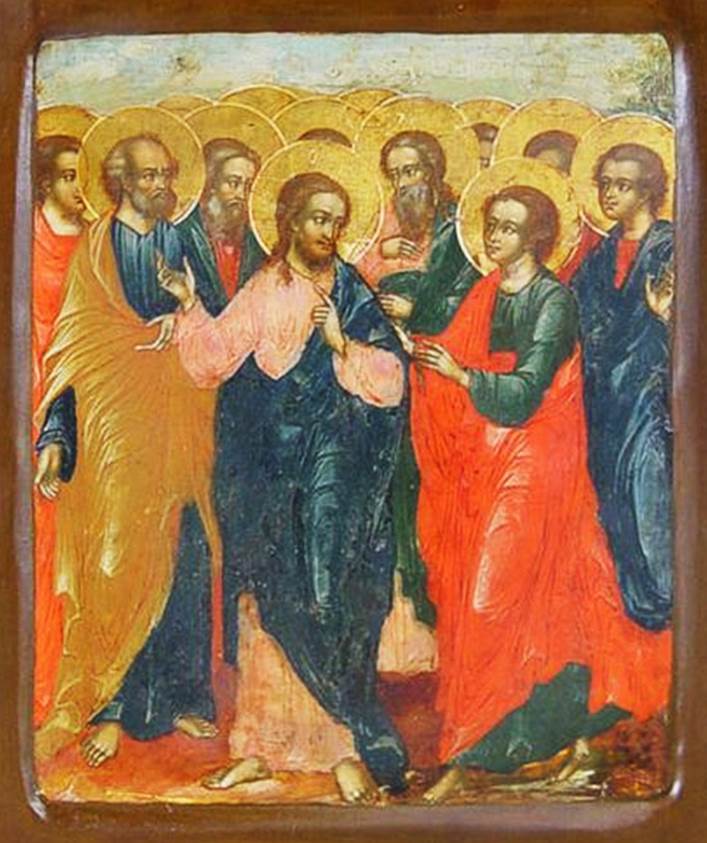 Тринаест глава - Исуса Христа и дванаест апостола, а некада се поставља и већи број глава.
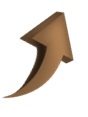 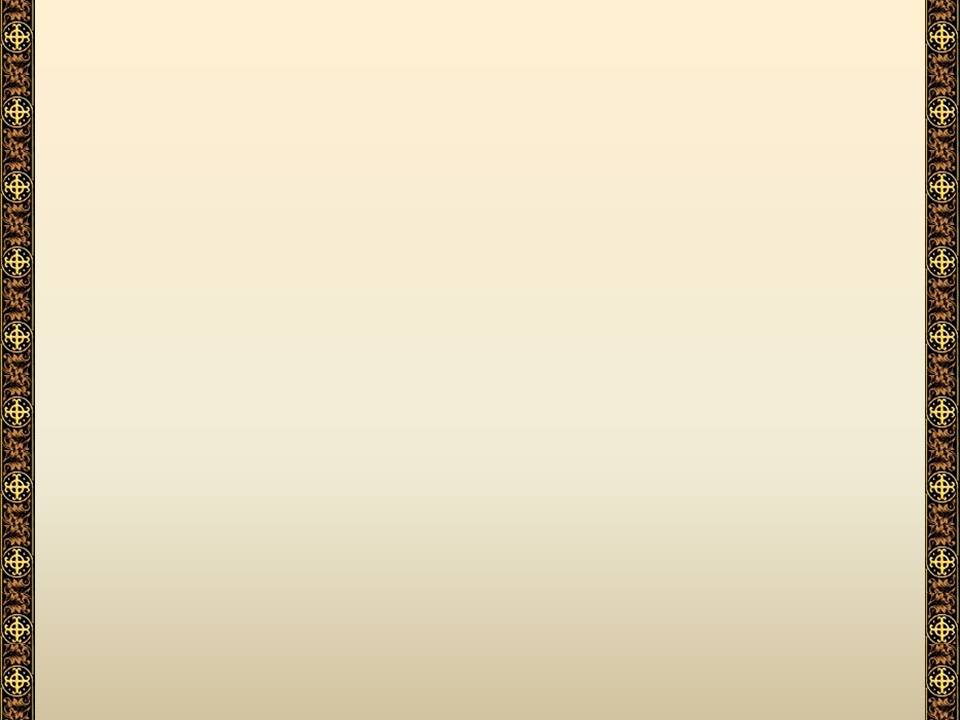 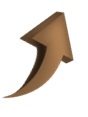 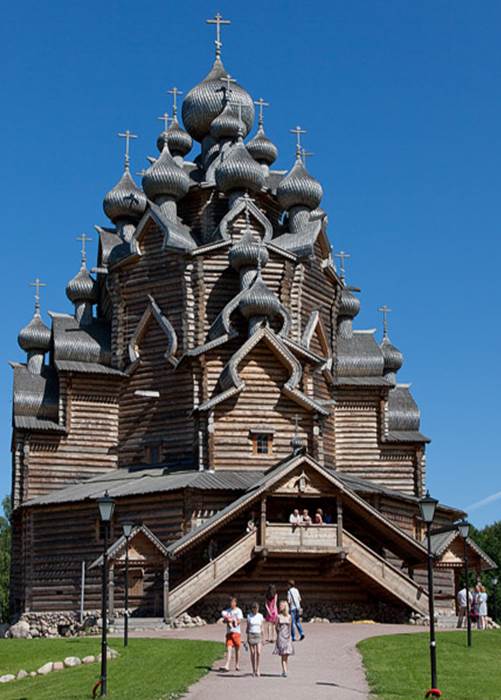 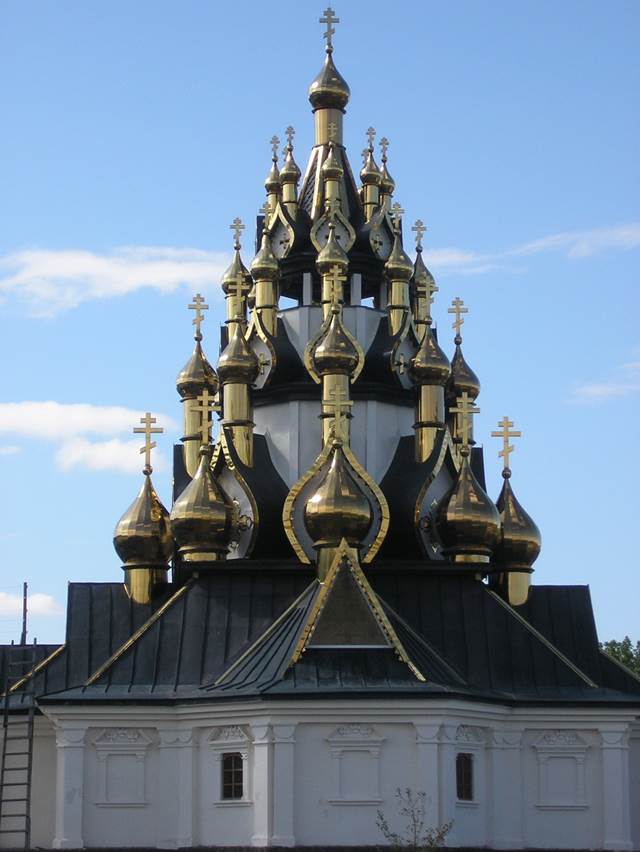 33 главе
25 глава
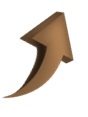 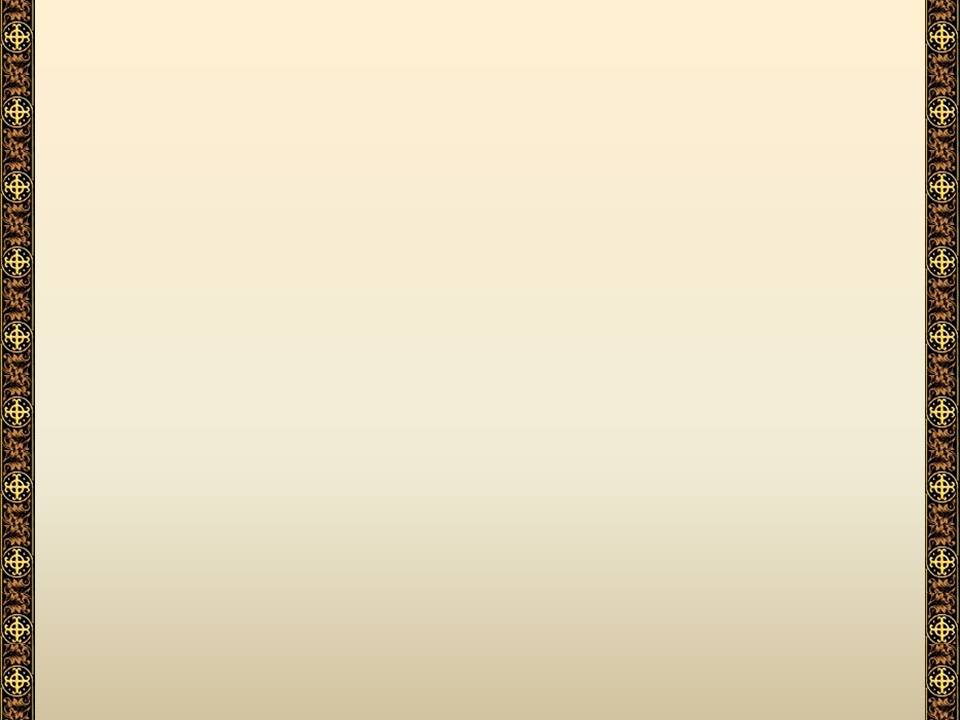 Звоњење звона напомиње нам о вишњем, небесном свијету
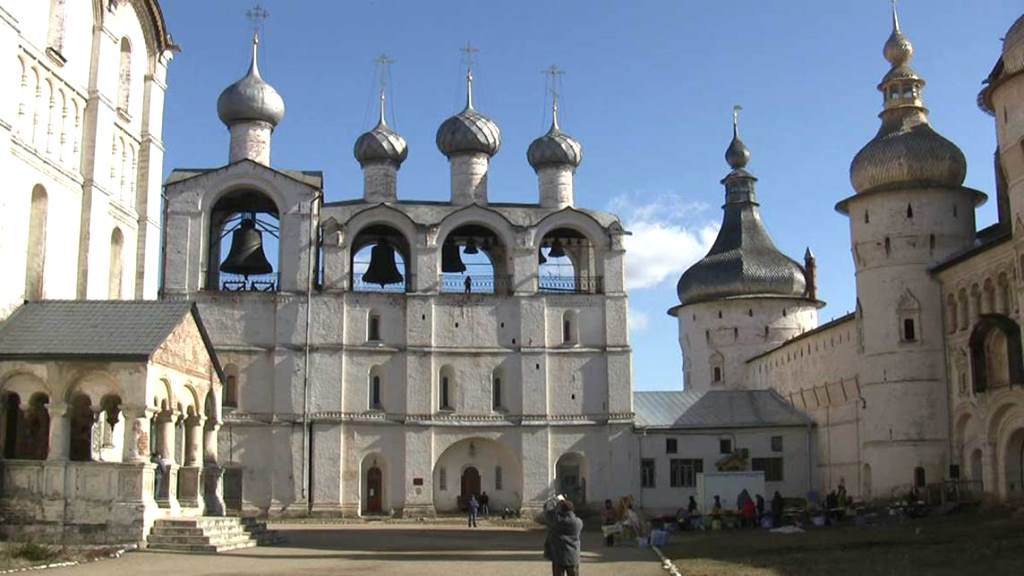 Звоњење звона употребљава се због тога, да се вјерујући позову на молитву, на Богослужење, као и због тога, да обавијести о најважнијим дијеловима службе која се обавља у храму.
Звоњење једног звона назива се "благовијест" (блага, радосна вест о Богослужењу) Звоњење у сва звона, показује хришћанску радост, поводом величанственог празника и назива се "трезвон".
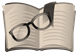 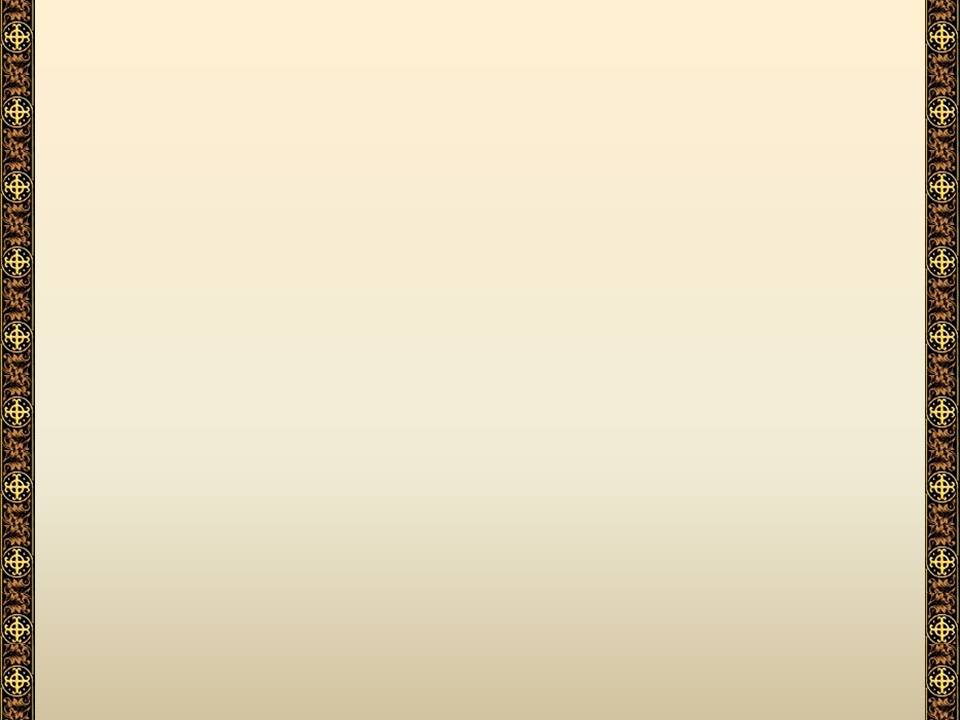 Звоњење једног звона назива се "благовијест" (блага, радосна вијест о Богослужењу)
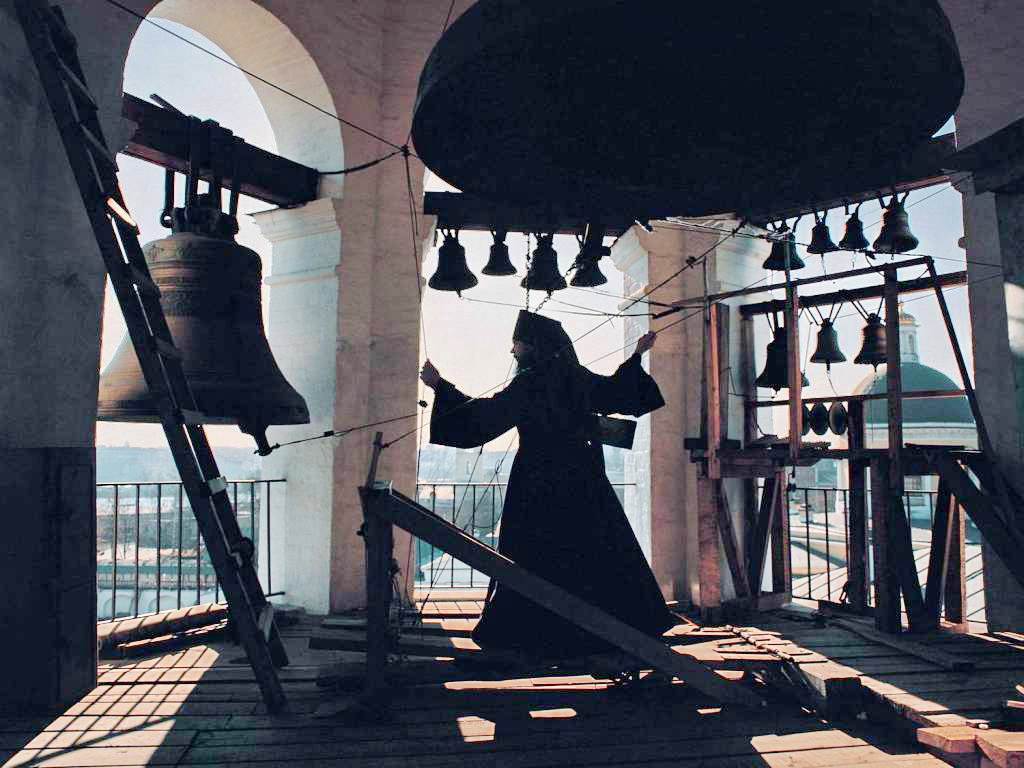 Звоњење звона поводом тужног догађаја назива се "перезвон". Звоњење звона подсећа нас на виши, небески свет.
Звоњење једног звона назива се "благовест" (блага, радосна вест о Богослужењу) Звоњење у сва звона, показује хришћанску радост, поводом величанственог празника и назива се "трезвон".
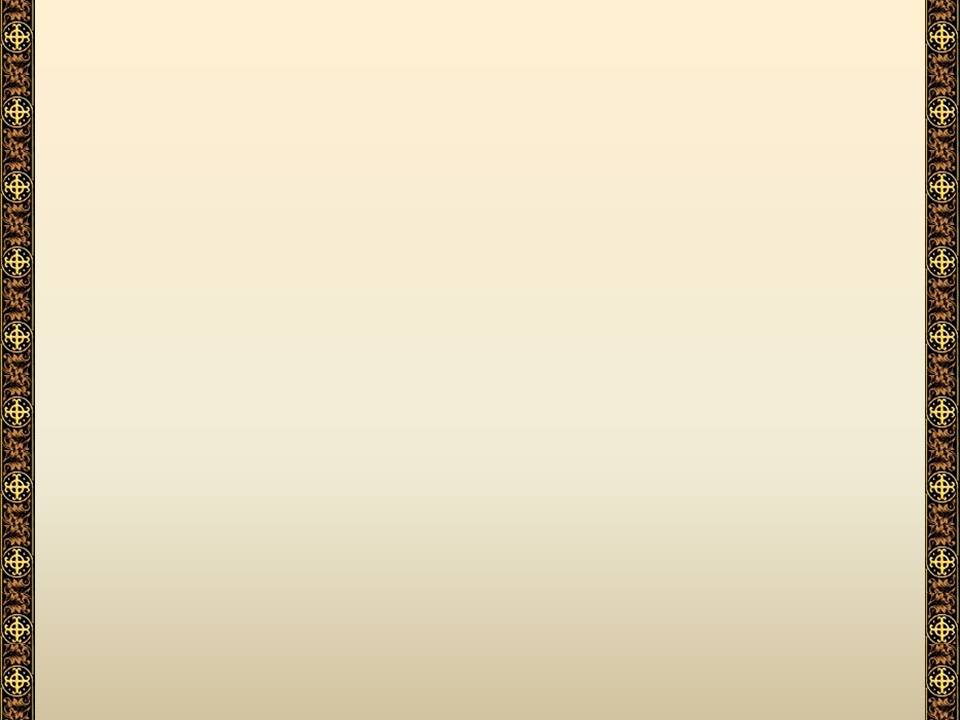 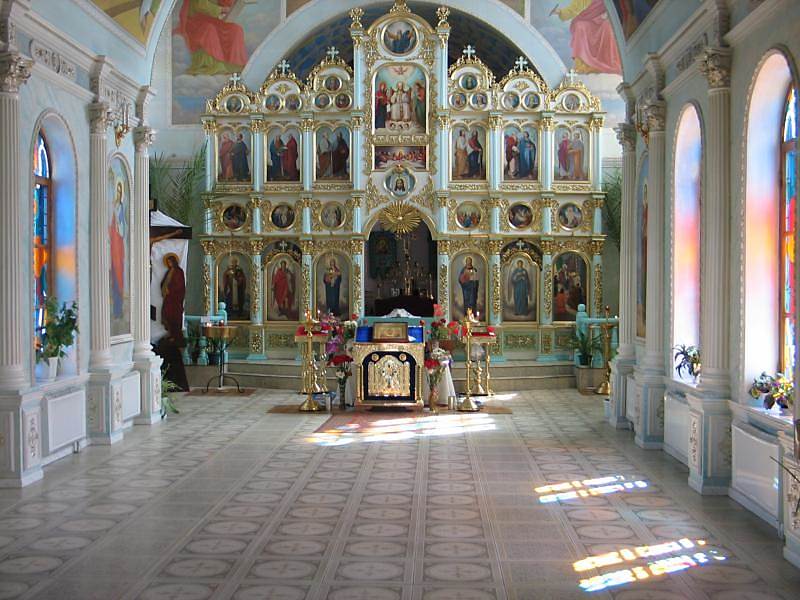 Олтар је одвојен од средњег дијела храма посебном преградом, која се назива иконостас.
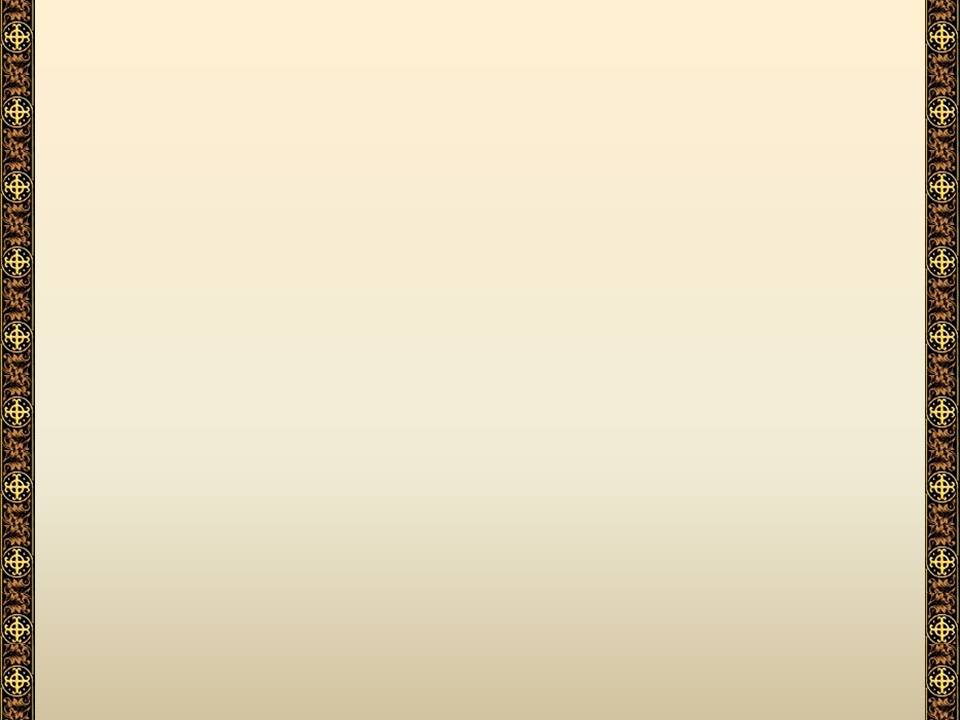 На иконостасу има троја врата (двери)
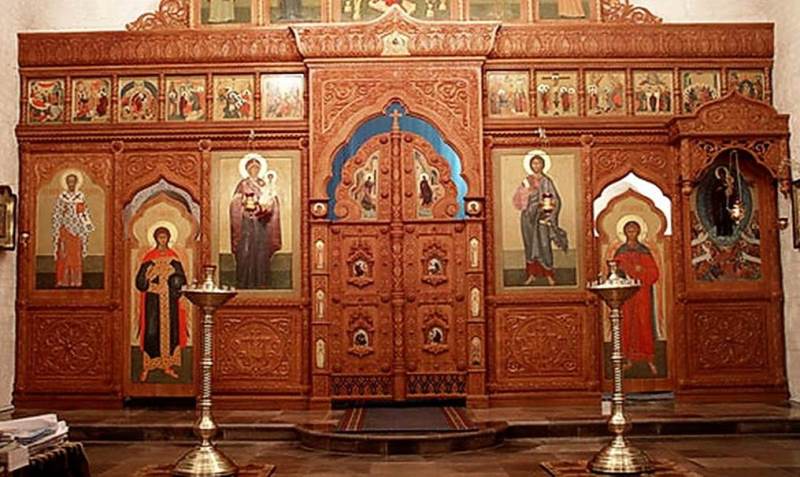 Царска
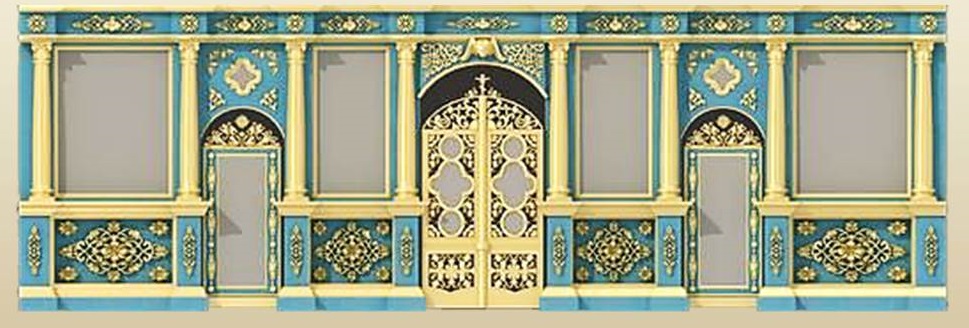 Ђаконска
Јужна
Сјеверна
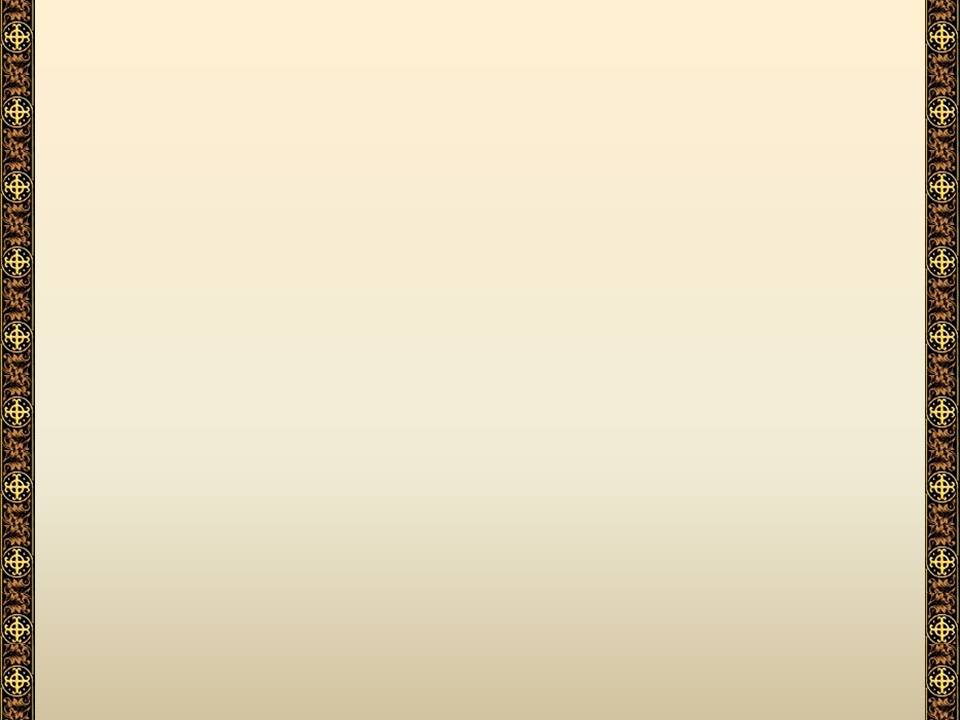 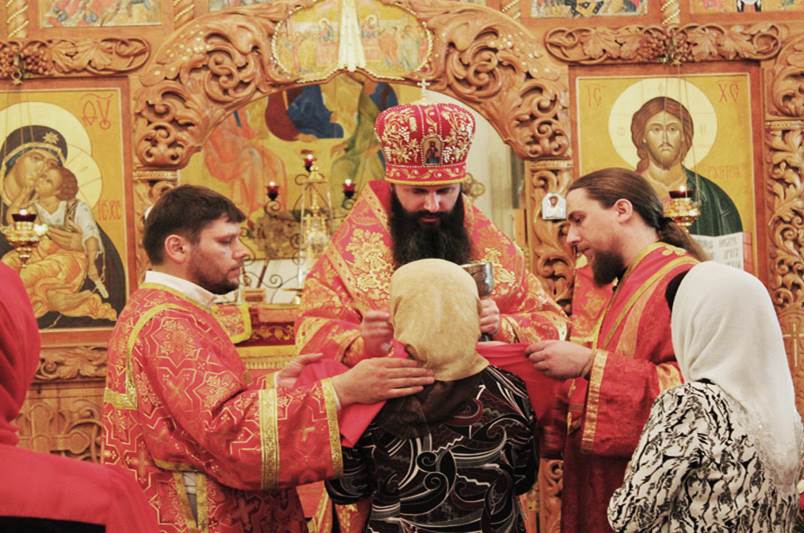 Средња врата, највећа, смјештају се у саму средину иконостаса и називају се Царским Вратима, јер кроз њих Сам Господ Исус Христос, Цар Славе, невидљиво пролази ка Светим Даровима.
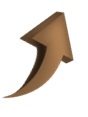 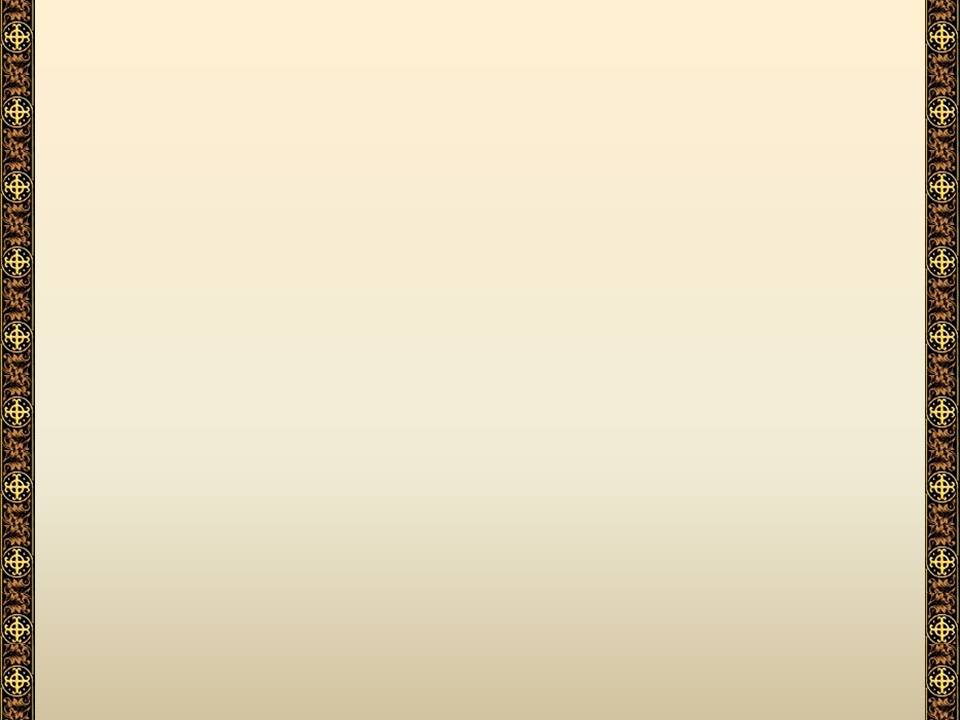 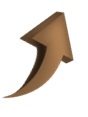 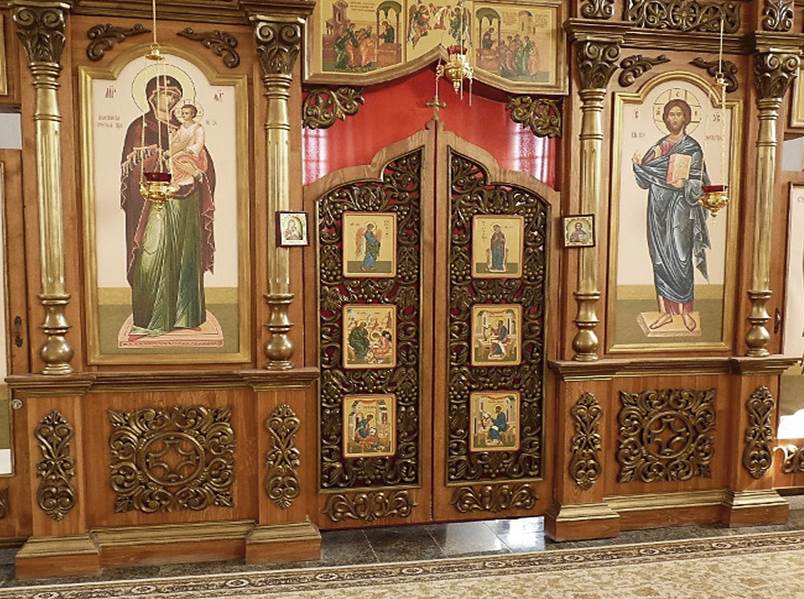 Царска врата украшавају се иконама: Благовештења Пресветој Богородици и четворице јеванђелиста, тј. апостола, који су написали Јеванђеље: Матеја, Марка, Луке и Јована.
У царских врат, со стороны алтаря, висит завеса, которая, смотря по ходу Богослужения, открывается или закрывается.
Изнад царских врата смешта се икона Тајне вечере.
Надесно од царских врата увек се смешта икона Спаситеља,
налијево од царских врата - икона Божије Мајке.
Через Царские врата никому не разрешается проходить, кроме священнослужителей.
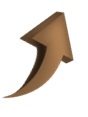 [Speaker Notes: Текст появляется щелчком по стрелкам.]
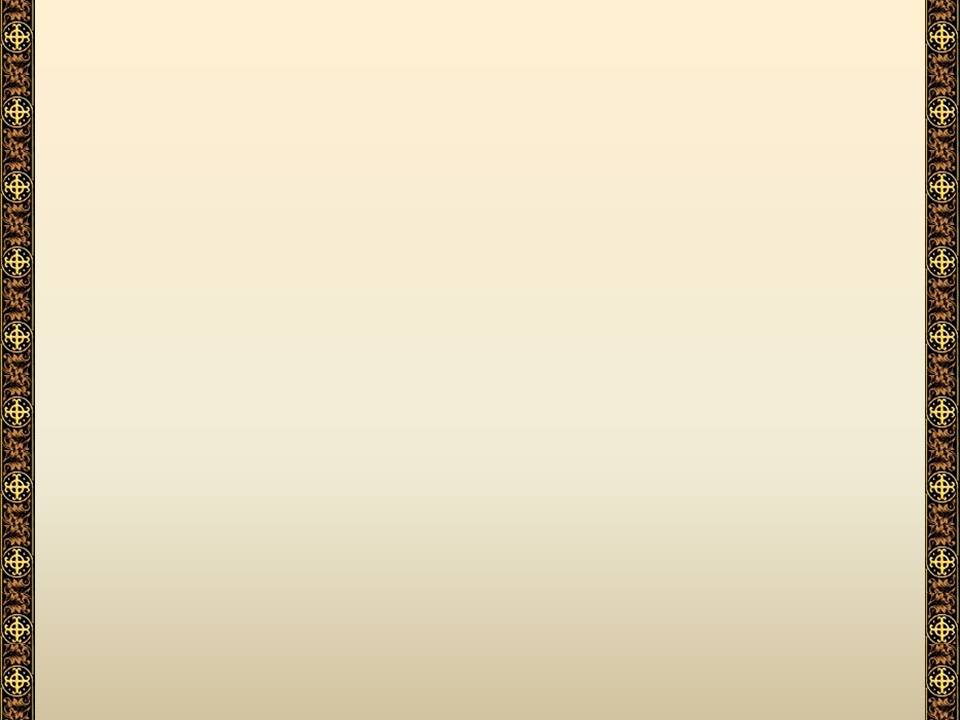 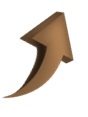 Бочне двери називају се и ђаконским вратима, јер кроз њих најчешће пролазе ђакони.
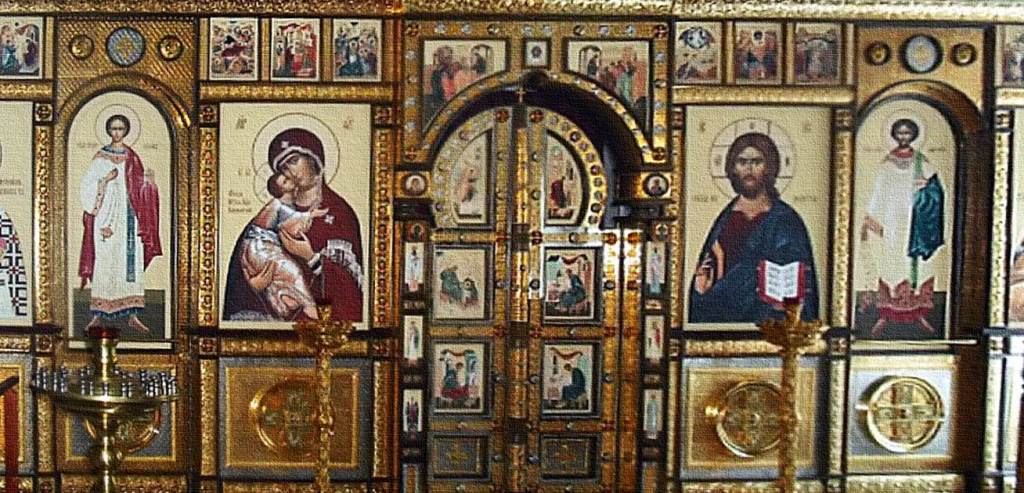 Лијево од иконе Божије Мајке налазе се сјеверне двери.
На тим бочним дверима представљају се архангели Михајло и Гаврило, или први ђакони Стефан и Филип, или првосвештеник Арон и пророк Мојсије. .
Десно од иконе Спаситеља налазе се јужне двери,
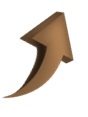 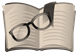 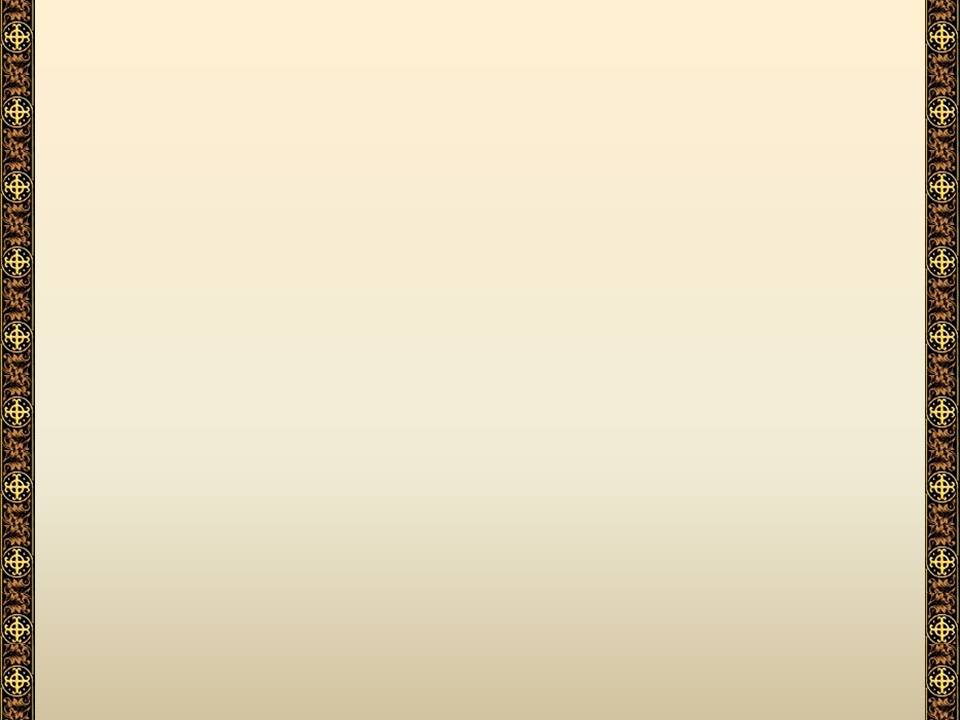 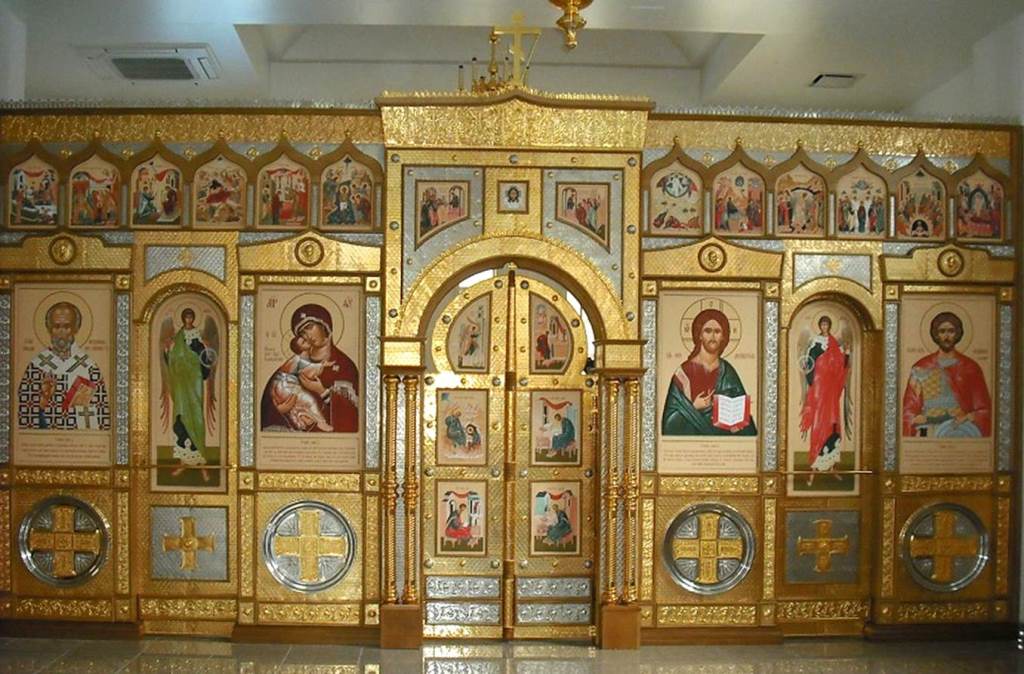 Прва икона десно од иконе Спаситеља (не рачунајући јужне двери) мора да буде увек храмовна икона, тојест представа оног празника или светитеља, у чију част је освећен храм.
На самом врху иконостаса смешта се крст са приказом распетог Господа нашег Исуса Христа на њему.
Даље, иза бочних двери иконостаса, смештају се иконе посебно поштованих светитеља. .
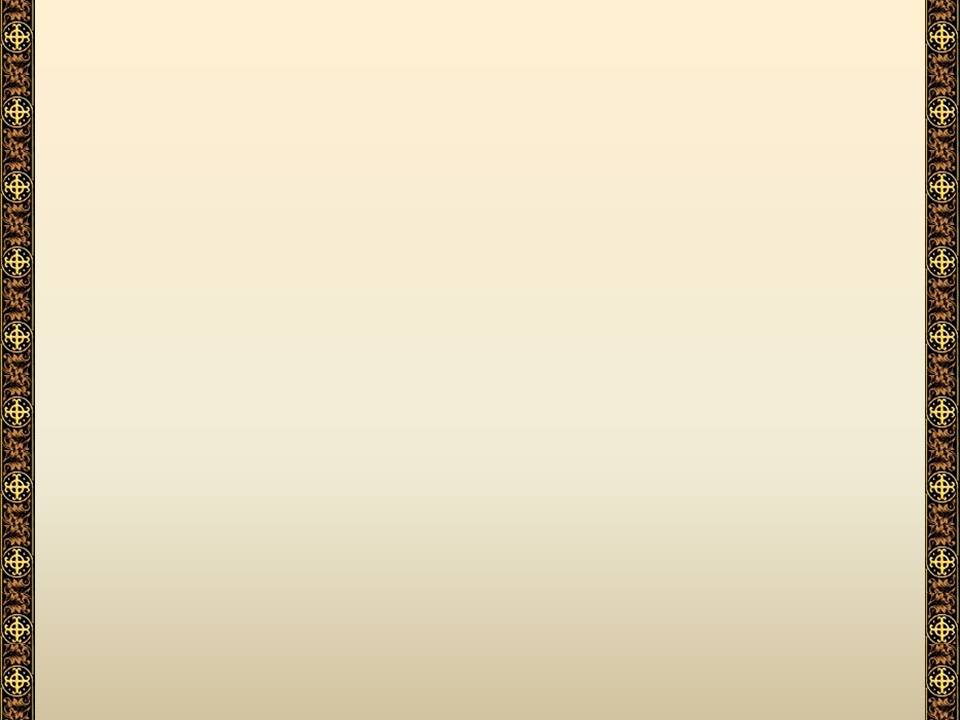 Ако се иконостаси уређују у неколико редова, тада се обично...
на самом врху - увијек се смјешта крст
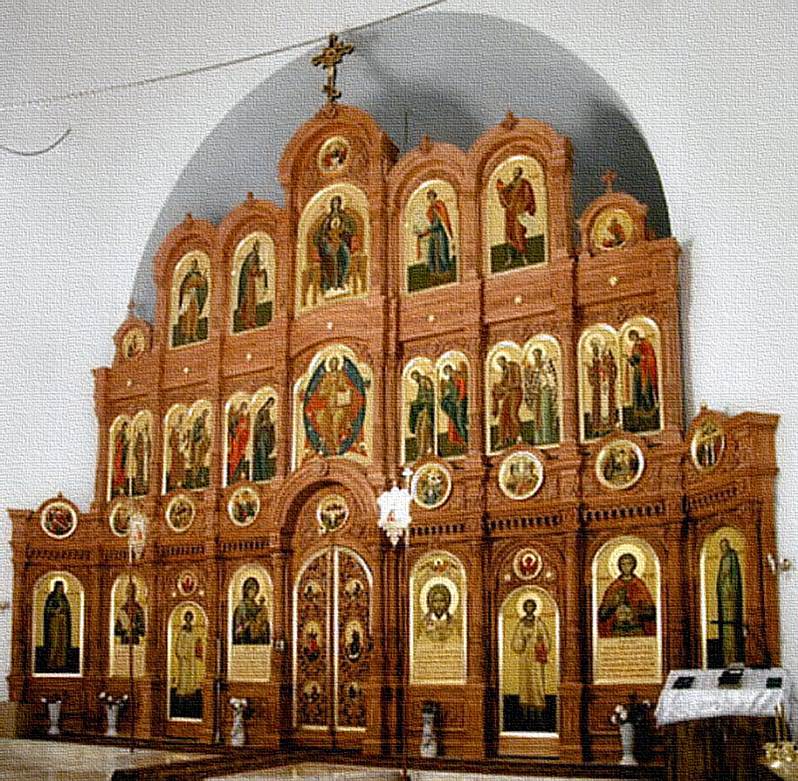 у четвртом – иконе пророка
у трећем – иконе апостола
у другом реду смјештају иконе дванаест празника
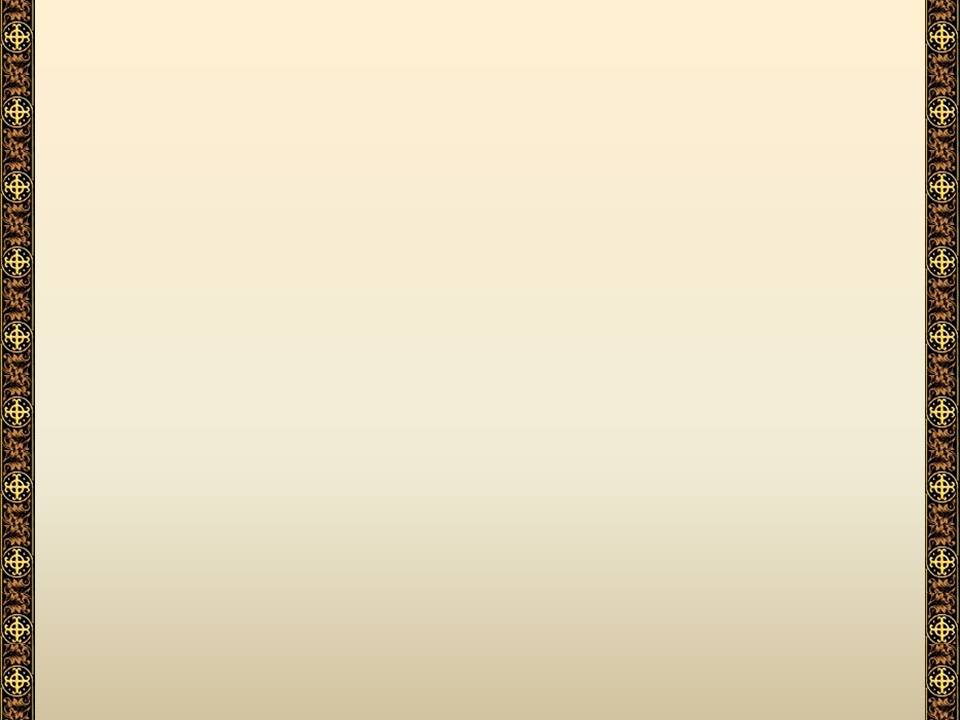 Осим иконостаса, иконе се размјештају
по зидовима храма, у великим кивотима, тј. у посебним великим рамовима,
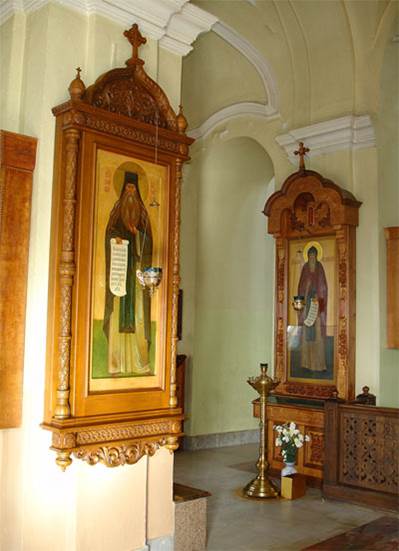 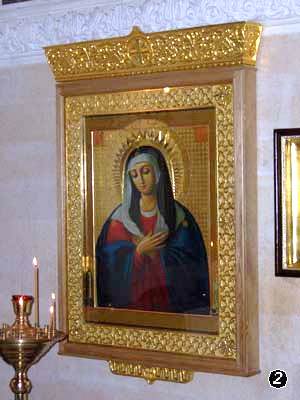 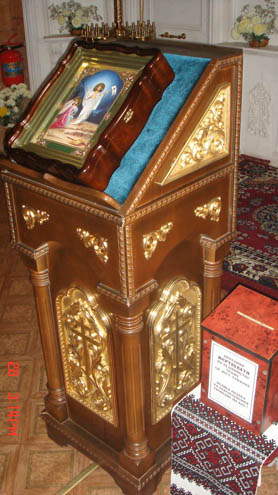 такође се рапоређују и на аналоњ тј. на посебан висок и узак сто са нагнутом горњом страницом.
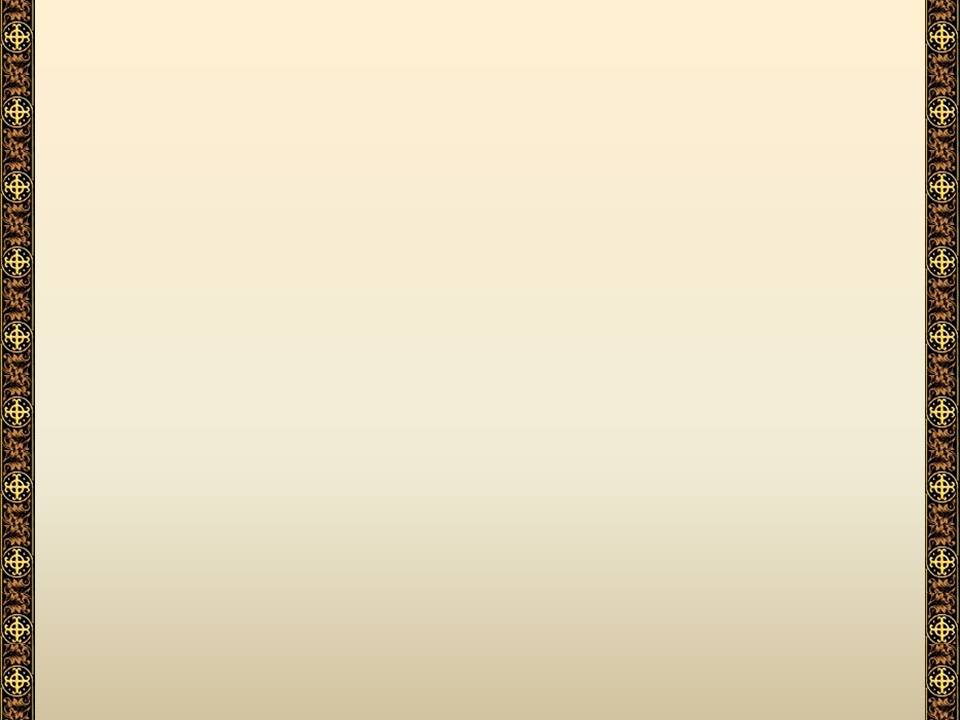 Узвишење пред иконостасом назива се солеја
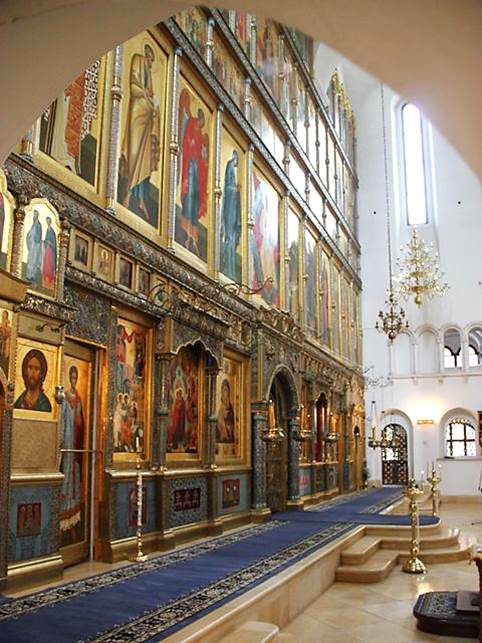 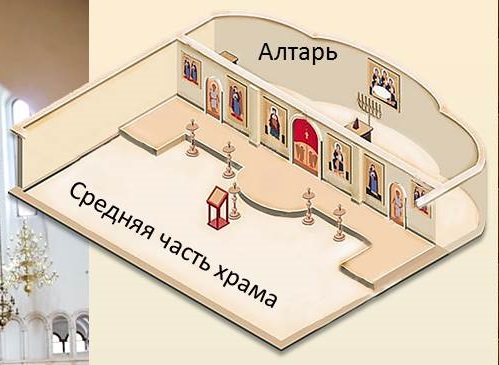 Алтарь
Средняя часть храма
Узвишење, на ком стоје олтар и иконостас, је истурено значајно напред, ка средњем делу храма. То узвишење пред иконостасом назива се солеја.
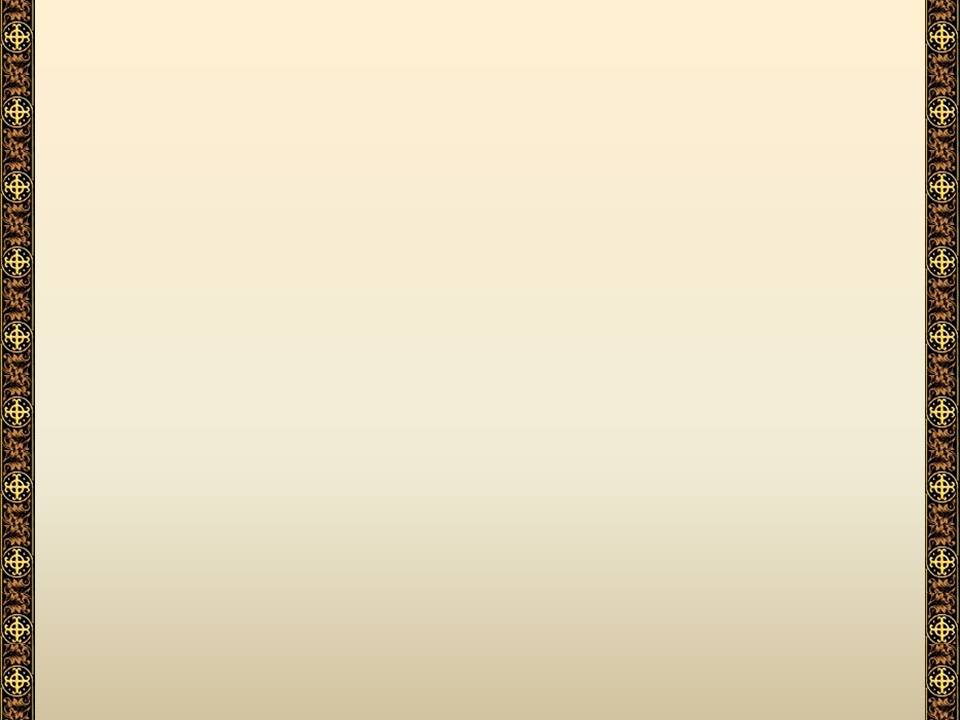 Средина солеје, наспрам царских врата, назива се амвоном
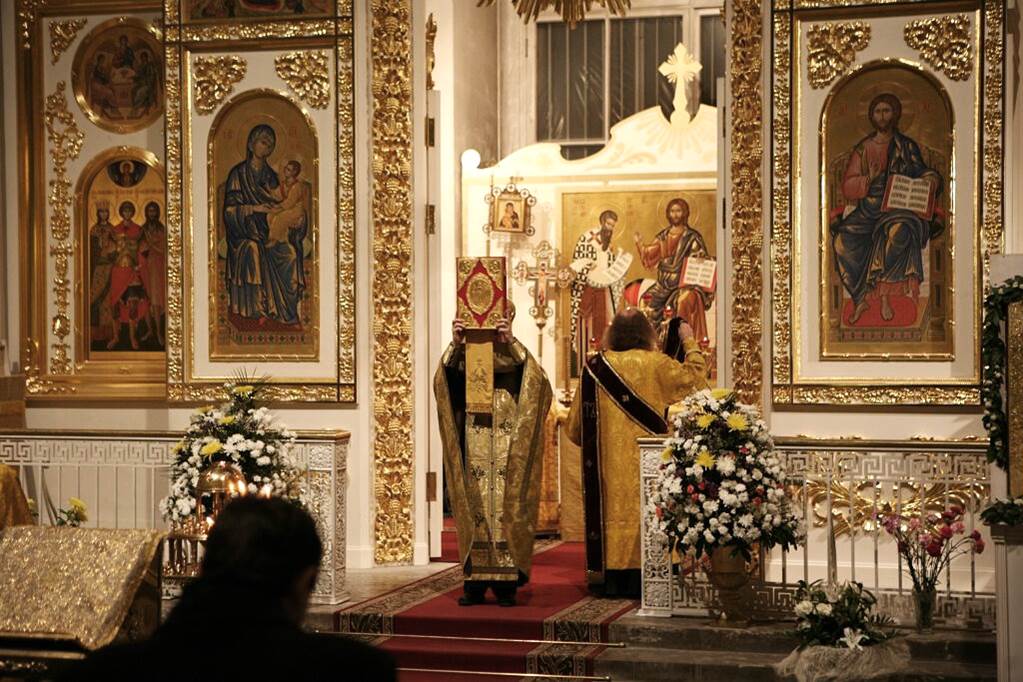 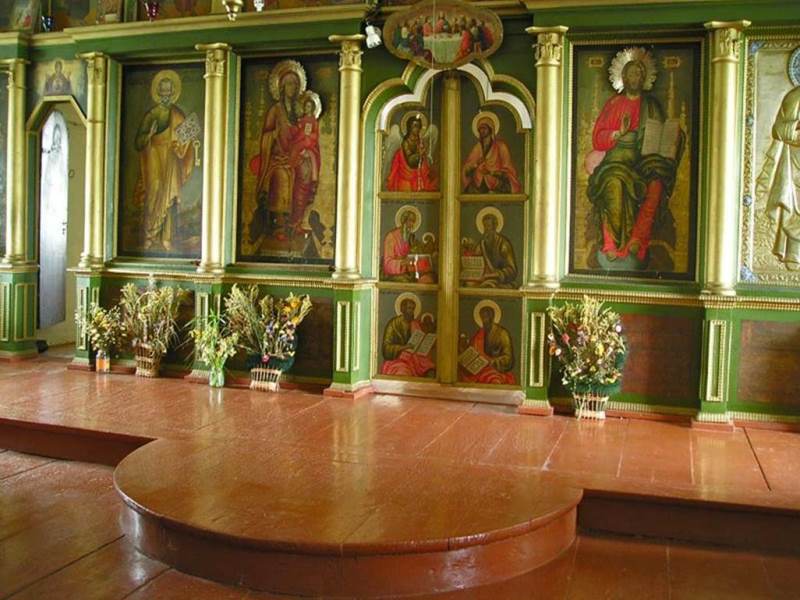 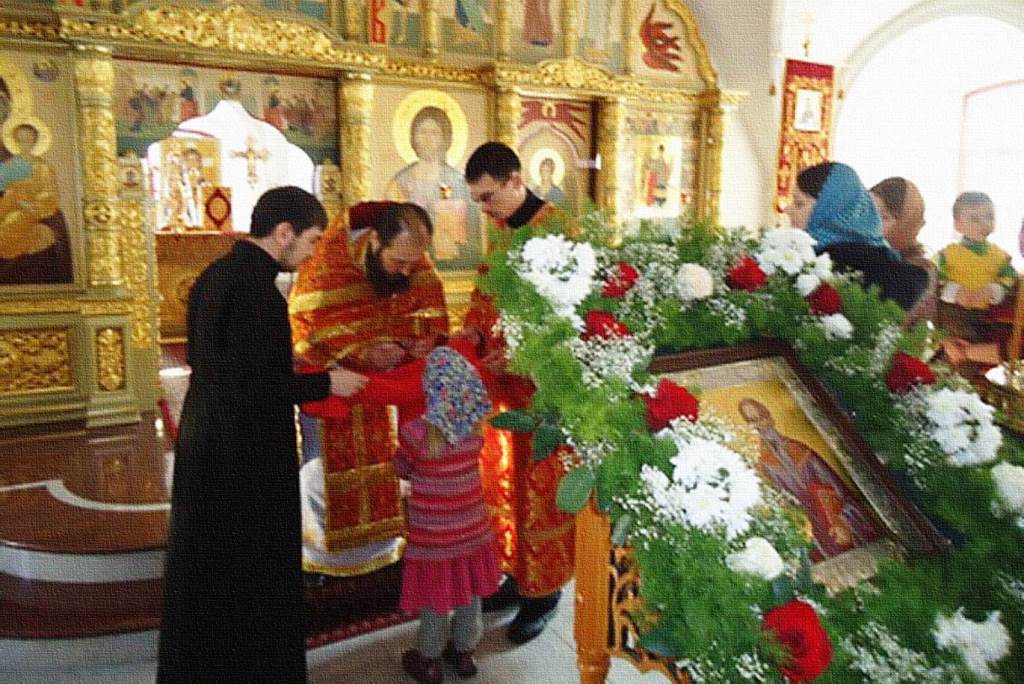 Середина солеи, против Царских врат, называется амвоном, т.е. восхождением.
На амвоне диакон произносит ектении и читает Евангелие.
На амвону се даје вјерујућима и Свето Причешће..
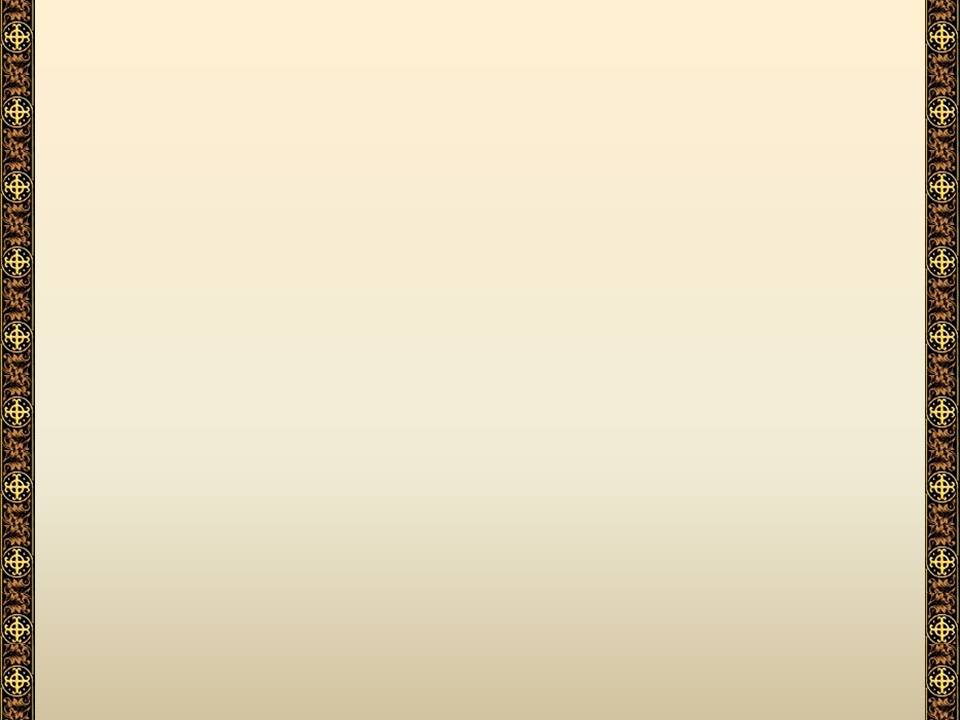 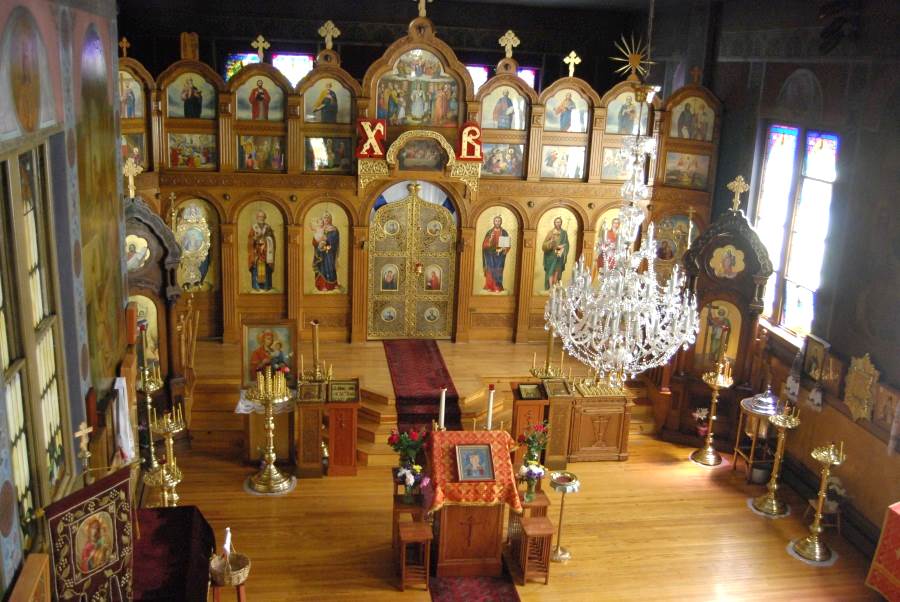 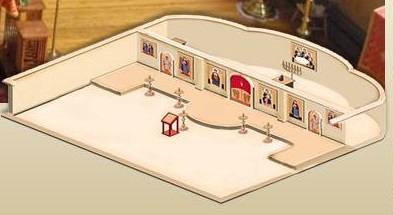 На крајевима солеје, поред зидова храма, смјештају се клироси за чтеце и појце.
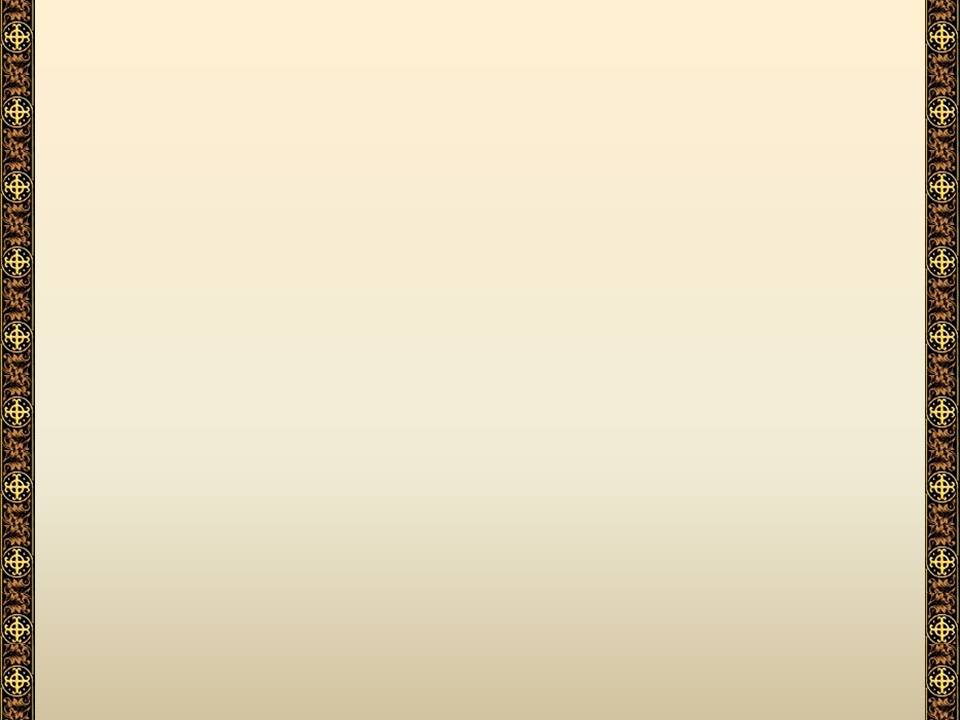 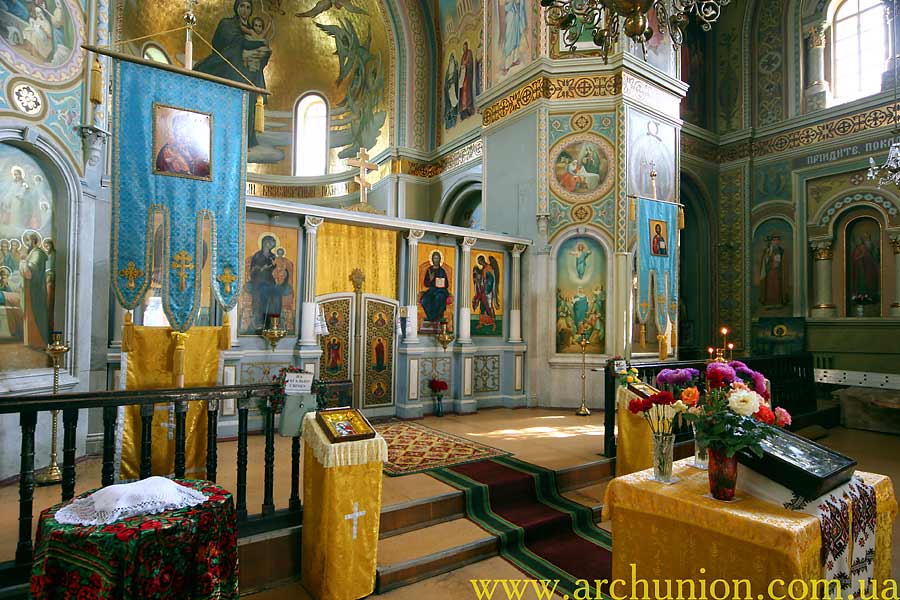 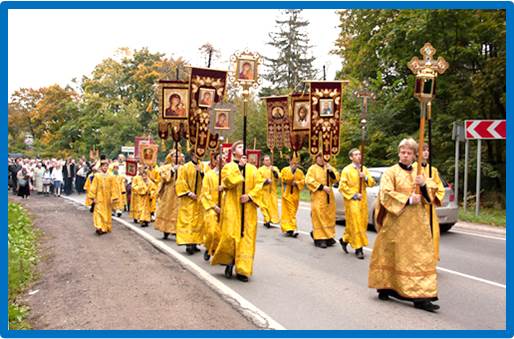 У клиросима стоје хоругве , тј. иконе на тканини или металу, причвршћене за дугачке држаље, у виду барјака.
Њих носимо у вријеме крсних ходова, као црквена знамења.
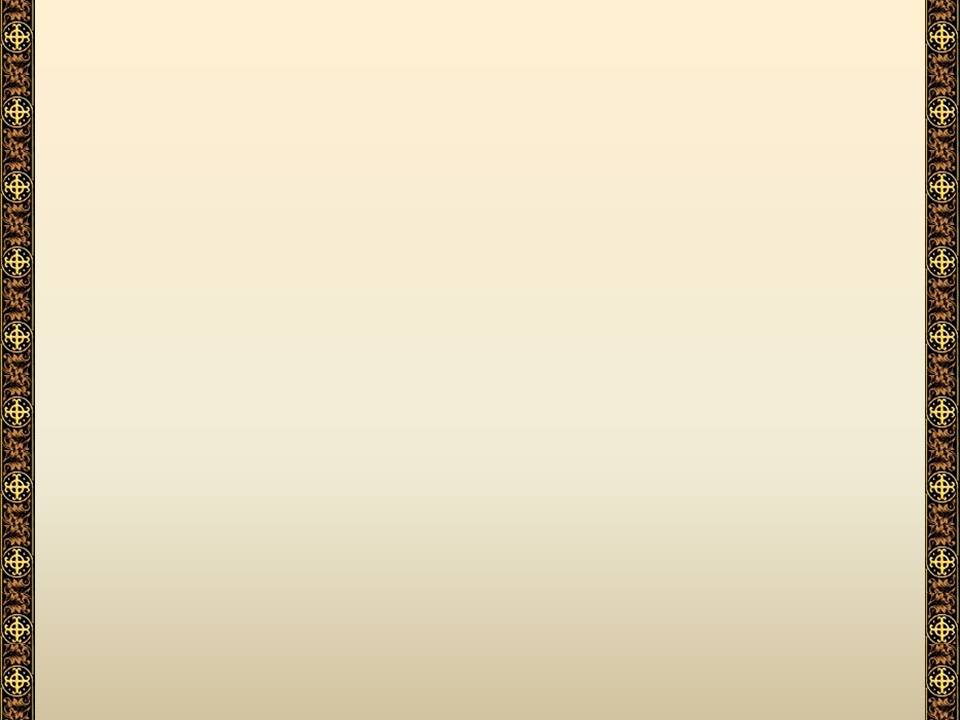 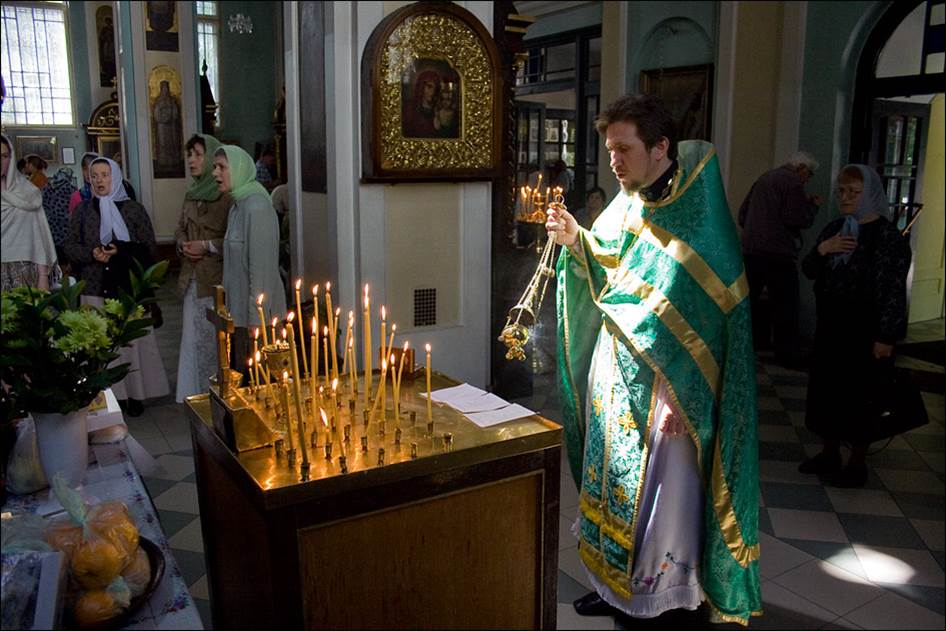 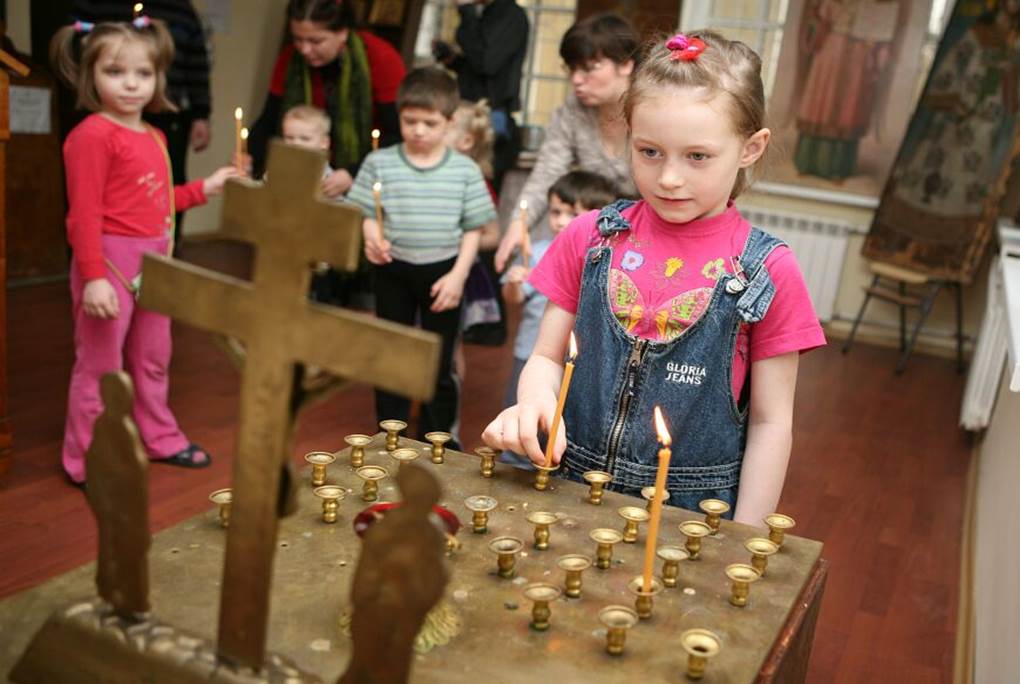 У храму постоји још и ниски сточић (кануник), на ком стоји приказано распеће и направљено је постоље за свијеће.
Испред овог малог столића се служе парастоси (панихиде), тј. заупокојна Богослужења.
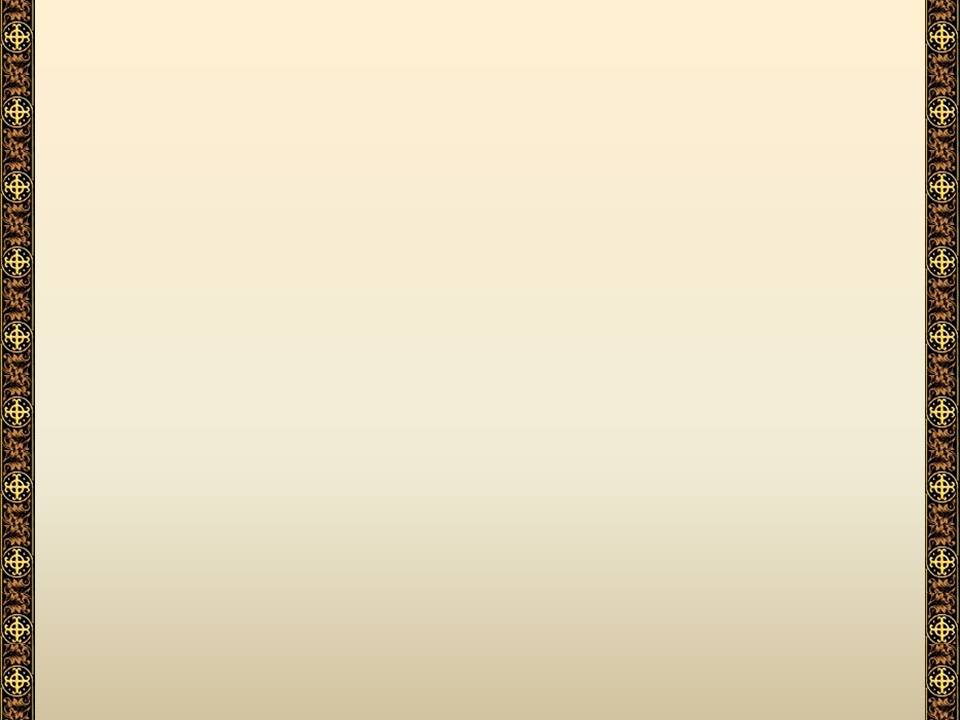 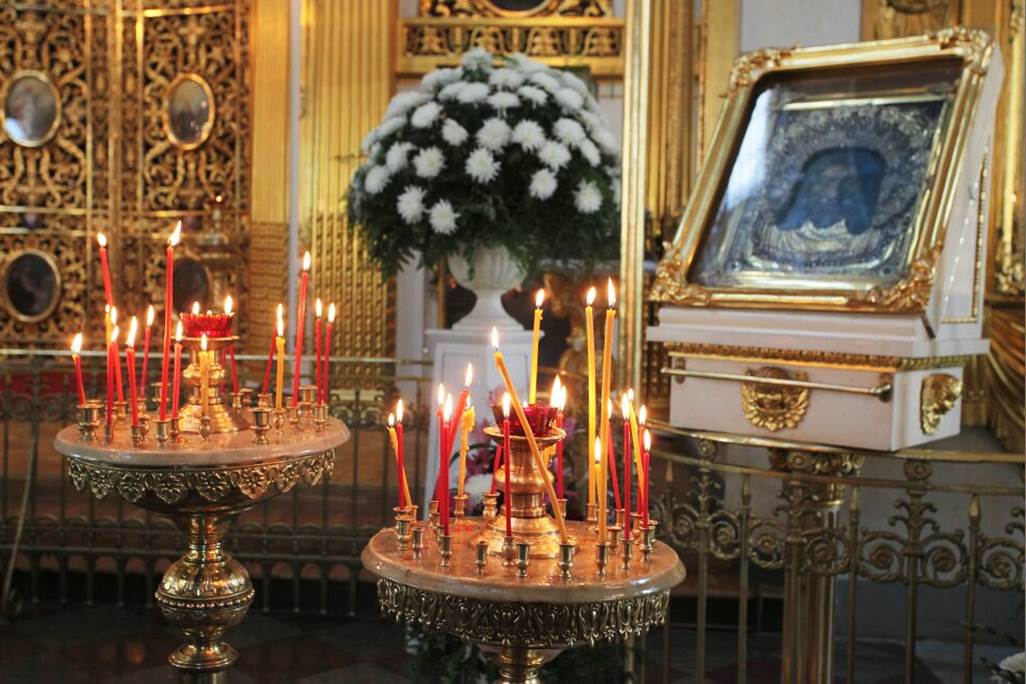 Испред икона и налоња стоје свијећњаци (чираци), на које вјерујући стављају свијеће.
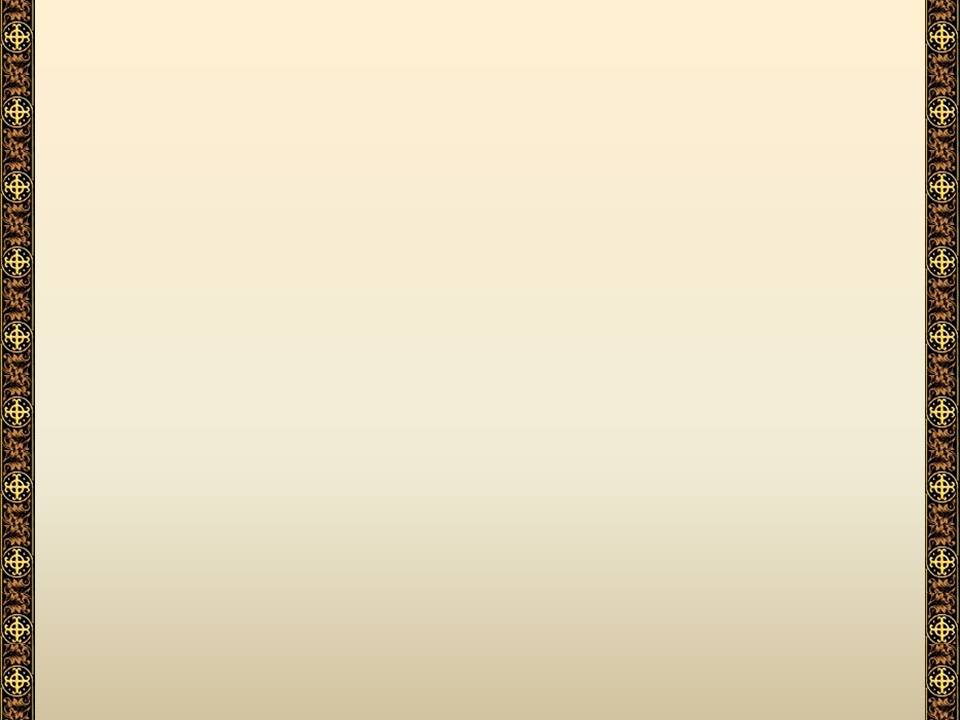 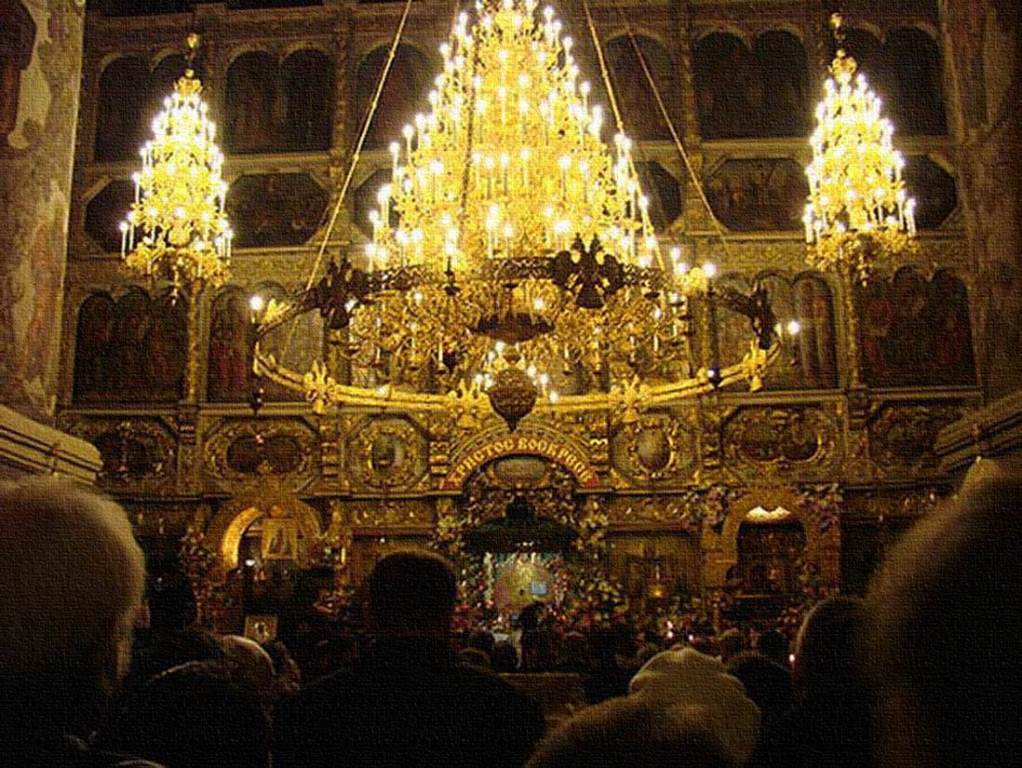 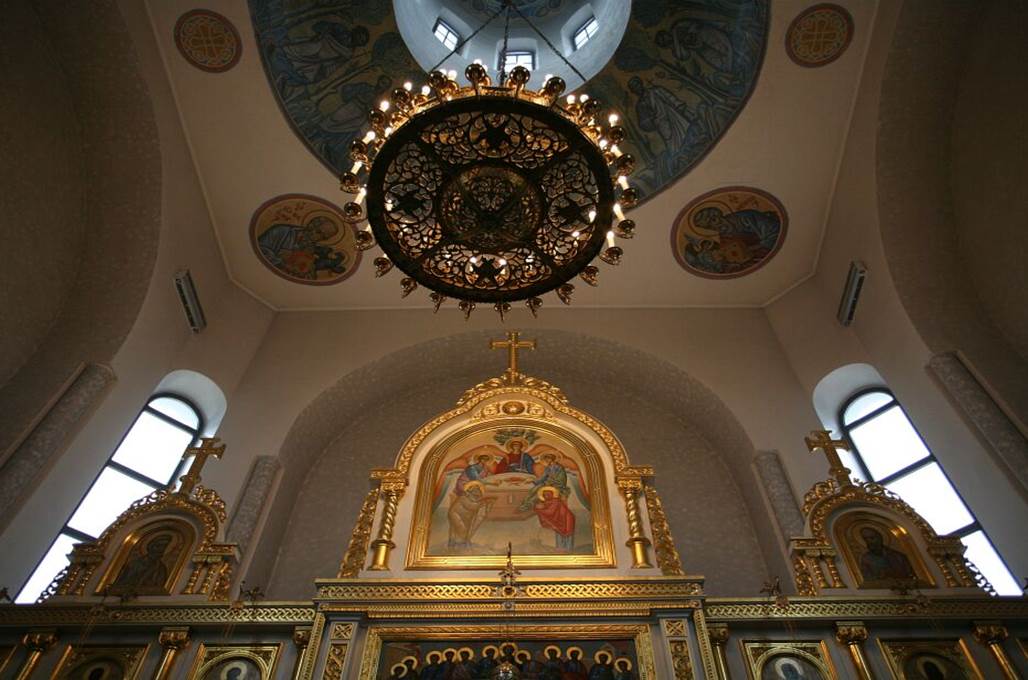 На средини храма, са плафона, виси панкандило (полијелеј, хорос) тј. велики свећњак са много свијећа. Панкандило се пали у свечаним моментима Богослужења
Посредине храма, вверху на потолке, висит паникадило, т.е. большой подсвечник со множеством свечей.
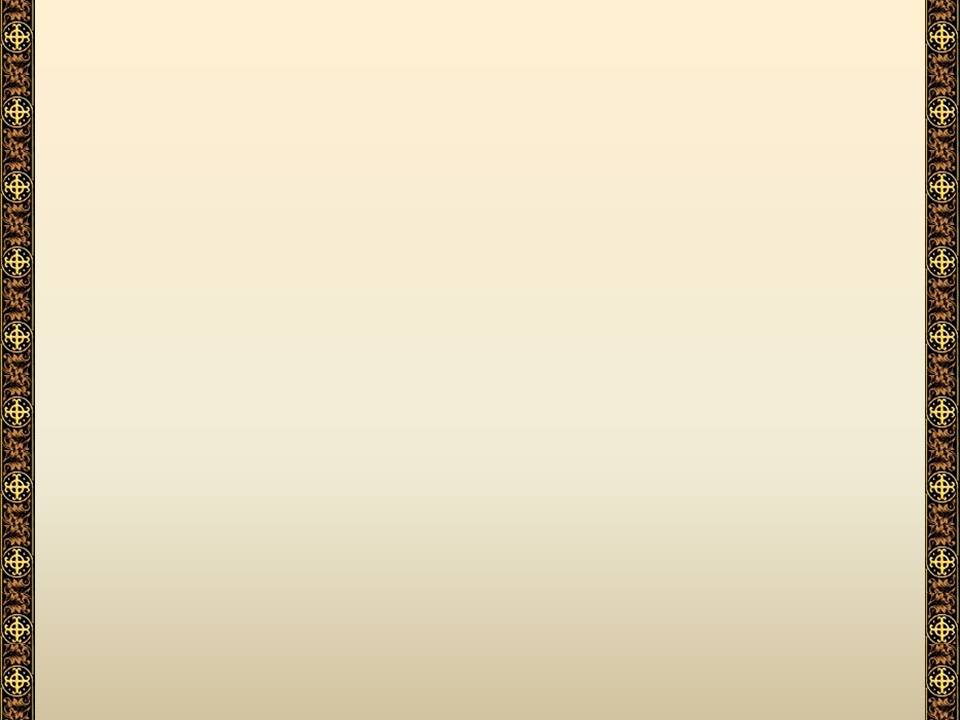 Учебник "Закон Божий" протоиерея Серафима Слободского, написанный в 1957 году в далекой эмиграции, стал любимым чтением многих людей современной России, на нем выросло не одно поколение православных христиан.
«Закон Божий» прот. Серафима Слободского в интернете:
Азбука веры - текст
http://azbyka.ru/dictionary/08/zakon_bozhiy_001-all.shtml
Телепрограмма «Закон Божий» - текст, видео
http://zakonbozhiy.ru/
Православный портал «Предание» - аудио
http://www.predanie.ru/mp3/Zakon_Bozhii/
«Русский паломник» – православная книга почтой - купить
http://www.idrp.ru/buy/show_item.php?cat=270
За сајт www.vjeronauka.net  прилагодио и превод убацио вјероучитељ Драган Ђурић
Презентацию выполнила Рябчук С.М. для сайта:
«Светочъ. Основы православной веры в презентациях»
http://svetoch-opk.ru